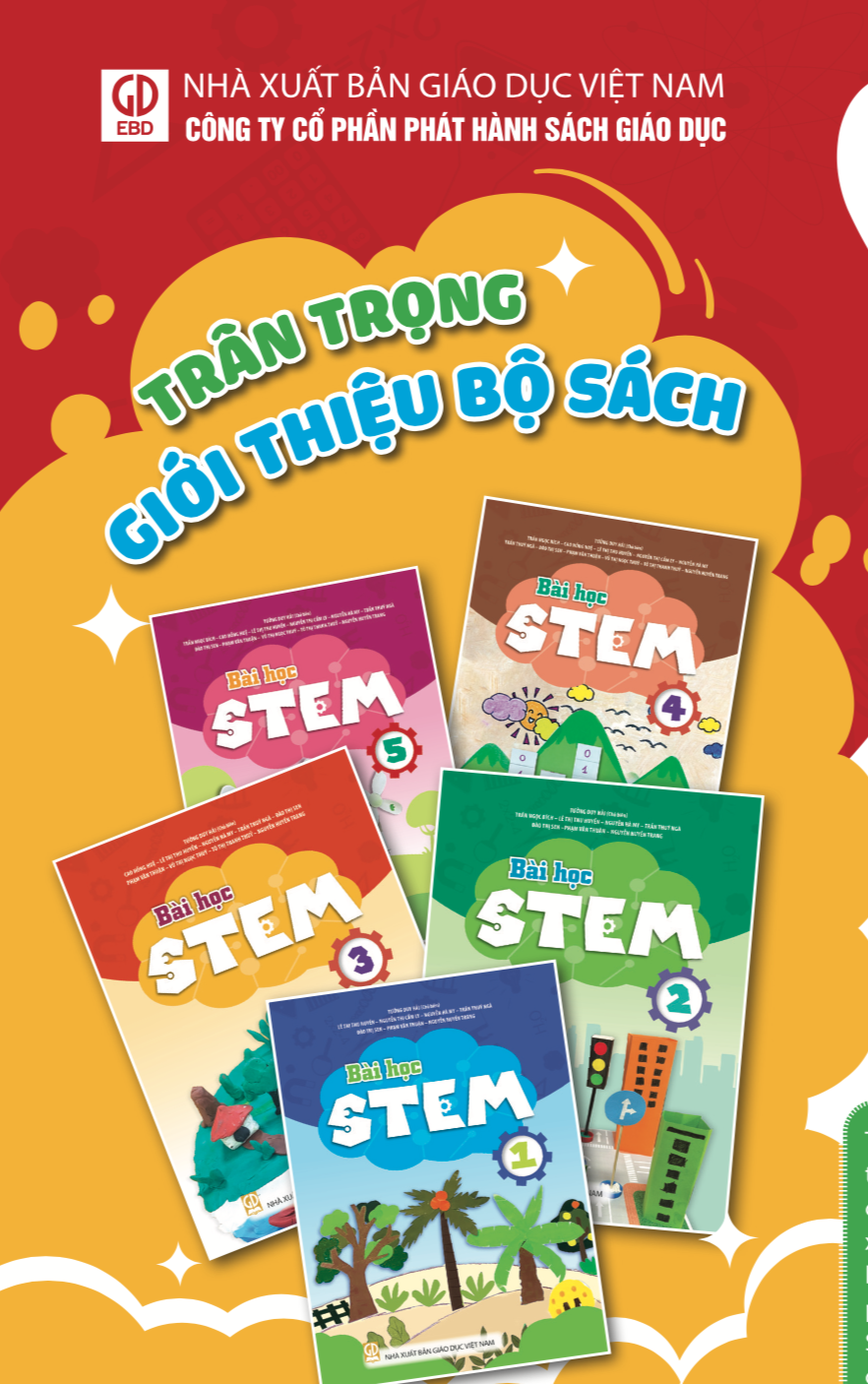 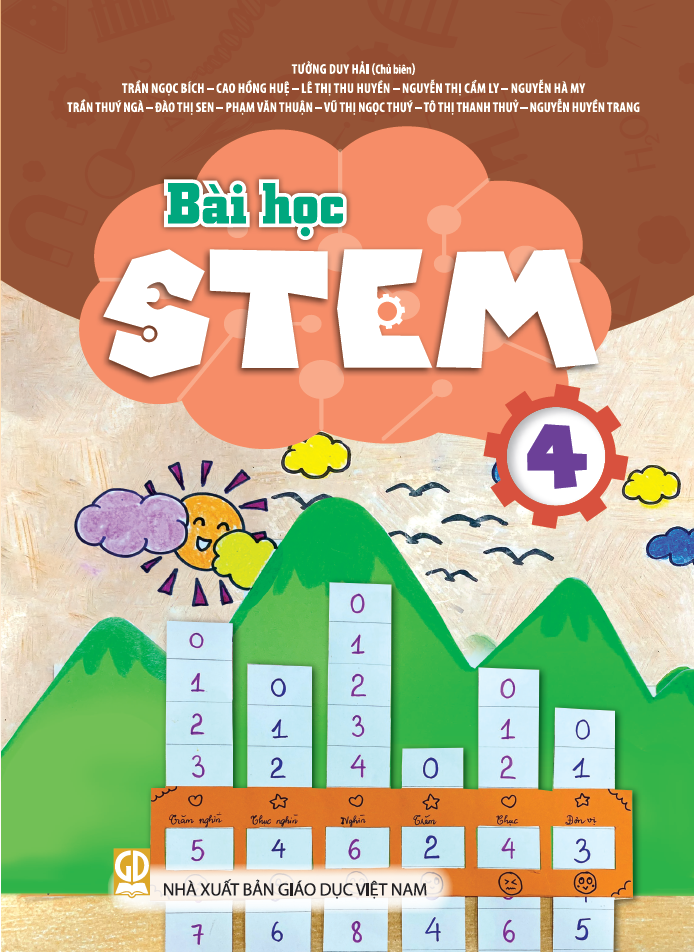 GIỚI THIỆU SÁCH
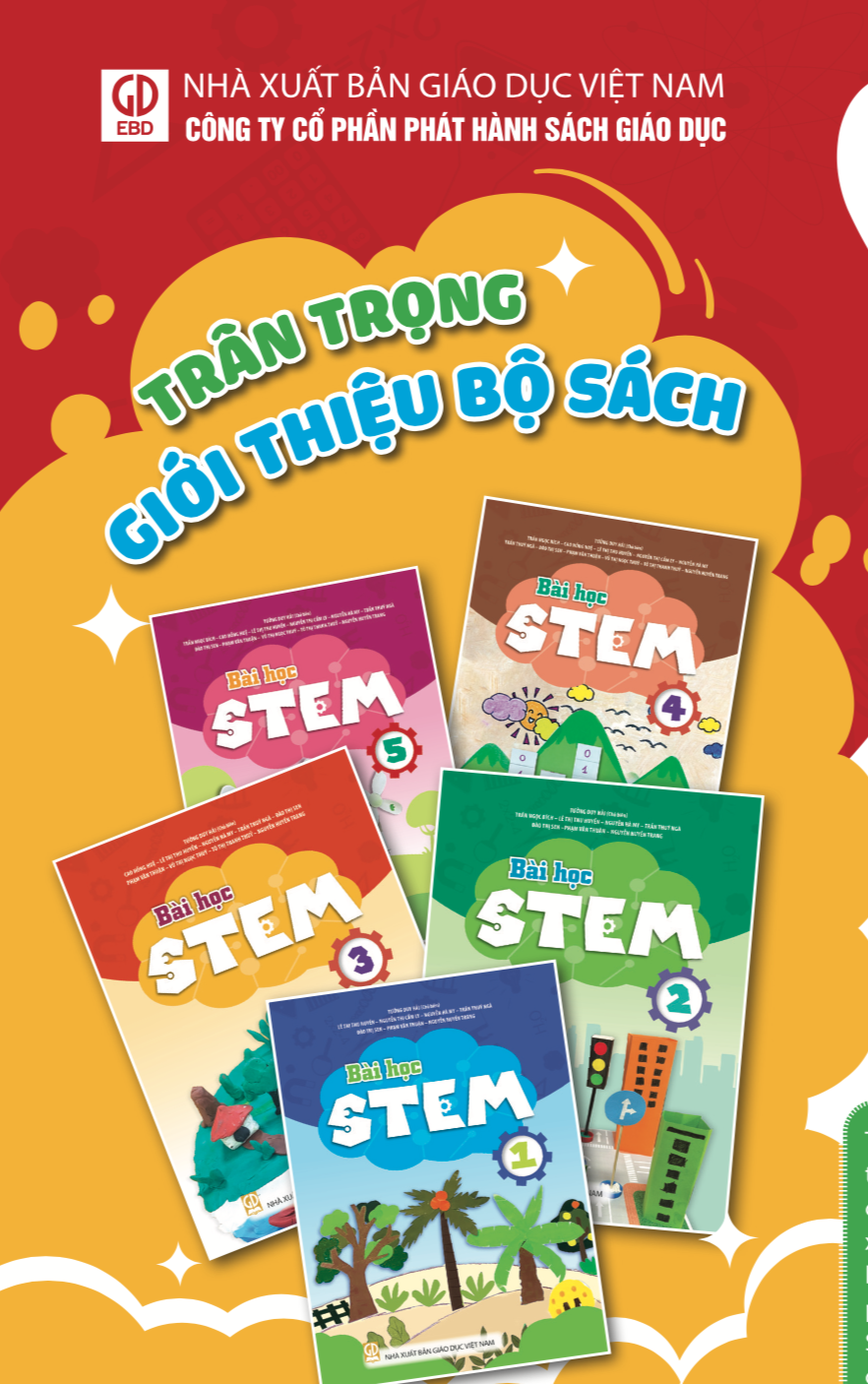 Cuốn sách Bài học STEM 4 là một trong năm cuốn sách của bộ sách:

BÀI HỌC STEM LỚP 1, 2, 3, 4, 5
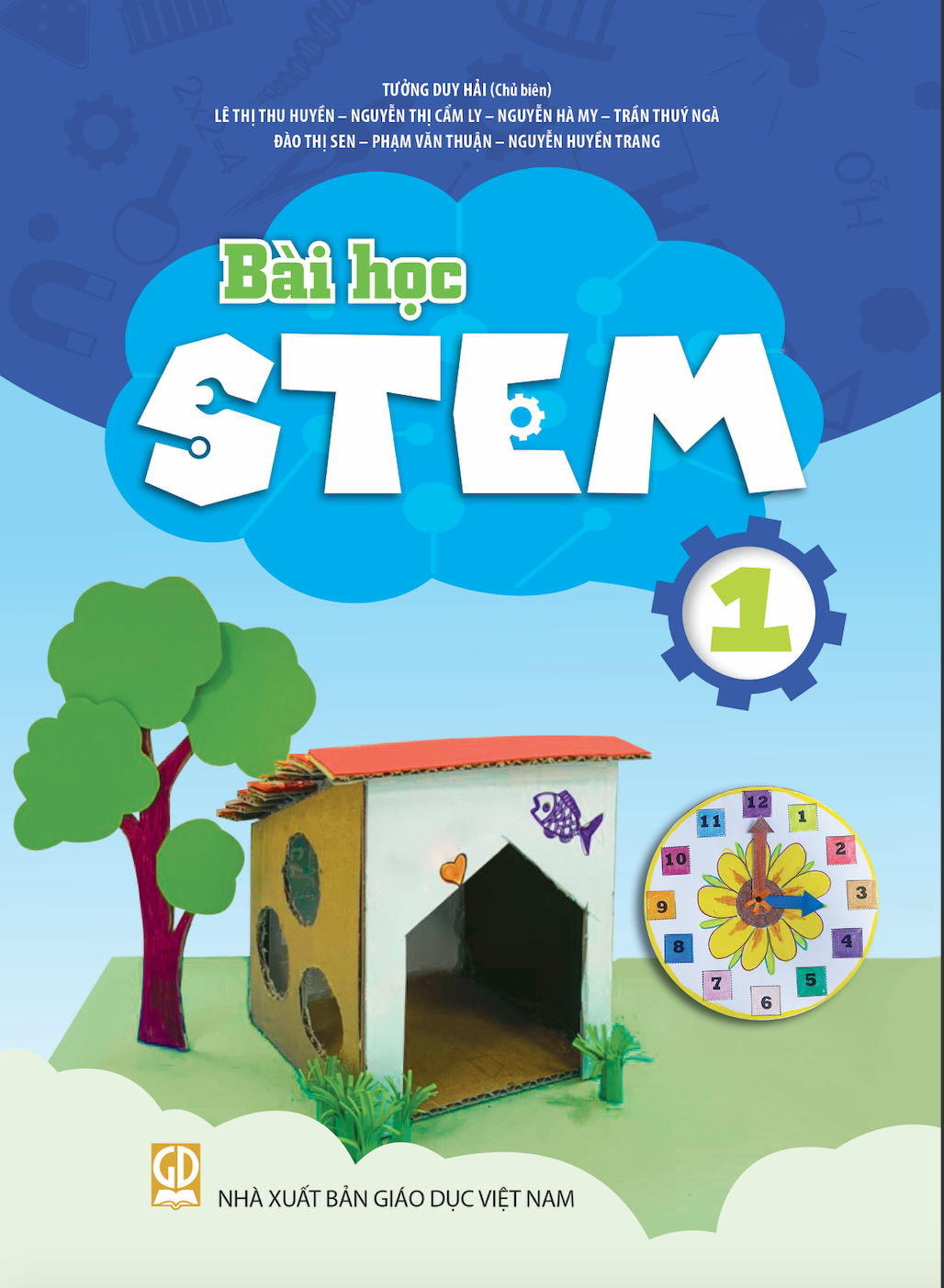 NỘI DUNG GIỚI THIỆU
CĂN CỨ XÂY DỰNG BỘ SÁCH BÀI HỌC STEM
CẤU TRÚC SÁCH VÀ CẤU TRÚC BÀI HỌC
HƯỚNG DẪN XÂY DỰNG KẾ HOẠCH THỰC HIỆN
Tác giả sách BÀI HỌC STEM lớp 4
Các căn cứ pháp lí về Giáo dục STEM
Chỉ thị số 16/CT-TTg ngày 04/5/2017 của Thủ tướng Chính phủ về việc tăng cường năng lực tiếp cận cuộc Cách mạng công nghiệp lần thứ 4, thúc đẩy triển khai giáo dục về khoa học, công nghệ, kỹ thuật và toán học (STEM) trong chương trình giáo dục phổ thông
Quyết định số 749/QĐ-TTg ngày 03/6/2020 của Thủ tướng Chính phủ về việc phê duyệt “Chương trình Chuyển đổi số quốc gia đến năm 2025, định hướng đến năm 2030”
Quyết định số 131/QĐ-TTg ngày 25/01/2022 của Thủ tướng Chính phủ về việc phê duyệt đề án “Tăng cường ứng dụng công nghệ thông tin và chuyển đổi số trong giáo dục và đào tạo giai đoạn 2022 – 2025, định hướng đến năm 2030”
Thông tư số 32/2018/TT-BGDĐT ngày 26/12/2018 (Chương trình giáo dục phổ thông 2018)
Kế hoạch số 526/KH-BGDĐT ngày 17/5/2022 về việc triển khai thực hiện giáo dục STEM cấp Tiểu học
Công văn 2345/BGDĐT-GDTH xây dựng kế hoạch giáo dục trường tiểu học
Công văn 909/BGDĐT-GDTH ngày 8/3/2022 về giáo dục STEM cấp tiểu học
Cấu trúc sách BÀI HỌC STEM 4
Sách tuân thủ đúng tiêu chuẩn sách Quốc gia dành cho học sinh tiểu học.
Bìa sách
Lời nói đầu
Mục lục
Hướng dẫn học
Nội dung chính
Thông tin xuất bản phẩm
Cấu trúc nội dung chính sách BÀI HỌC STEM 1
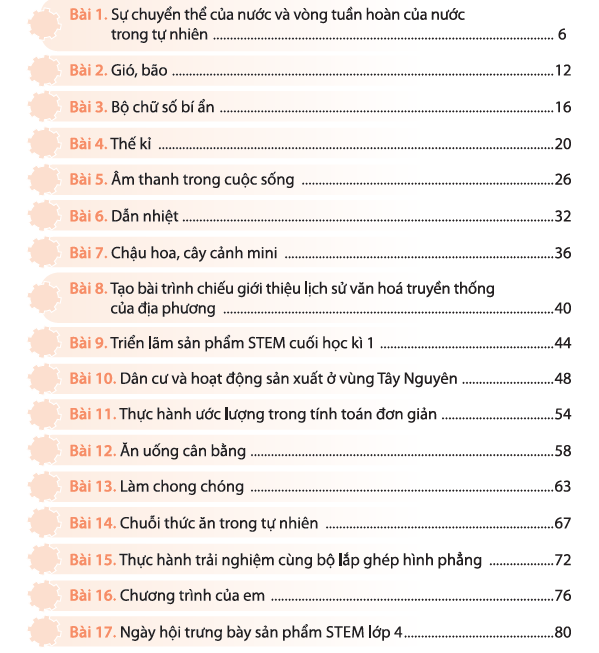 SÁCH GỒM 17 BÀI
MỖI BÀI 02 TIẾT
MỖI BÀI CÓ ĐỊA CHỈ THỰC HIỆN RÕ RÀNG TRONG KẾ HOẠCH GIÁO DỤC NĂM HỌC
Cấu trúc BÀI HỌC trong sách BÀI HỌC STEM
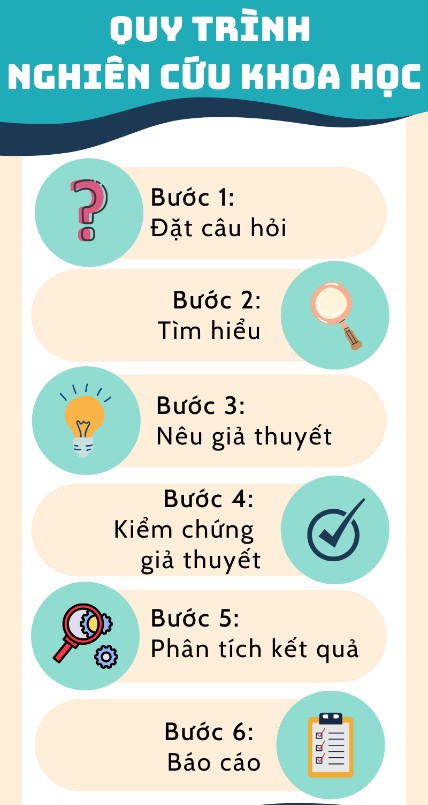 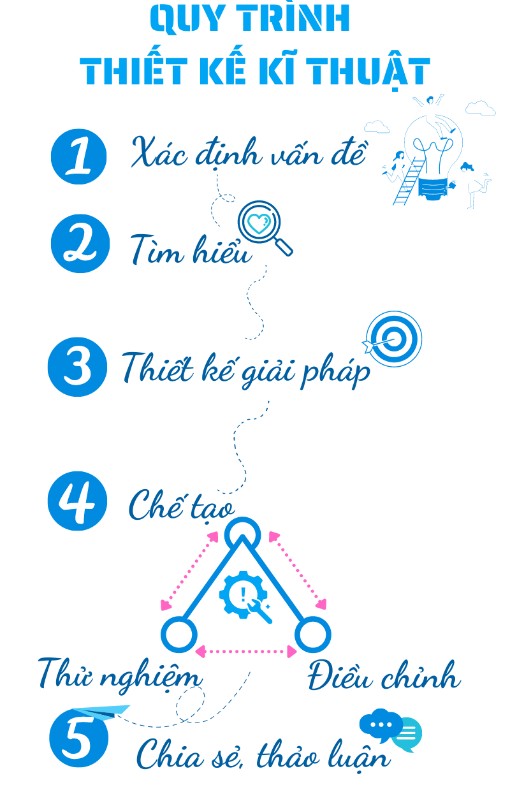 CÁC BÀI HỌC ĐƯỢC BIÊN SOẠN THEO MỘT TRONG HAI QUY TRÌNH:
QUY TRÌNH NGHIÊN CỨU KHOA HỌC
QUY TRÌNH THIẾT KẾ KĨ THUẬT
Cấu trúc BÀI HỌC trong sách BÀI HỌC STEM
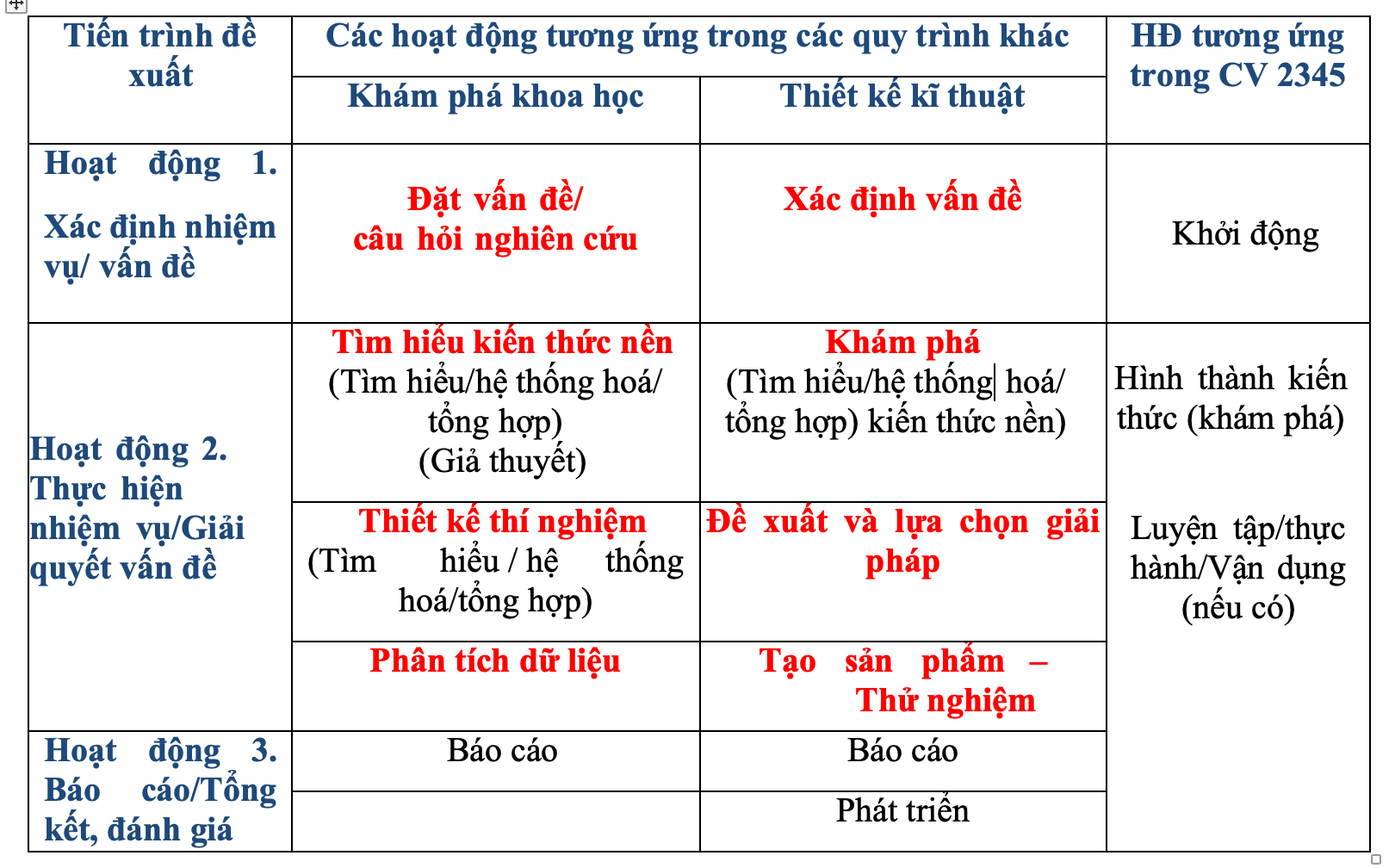 BÀI VÍ DỤ
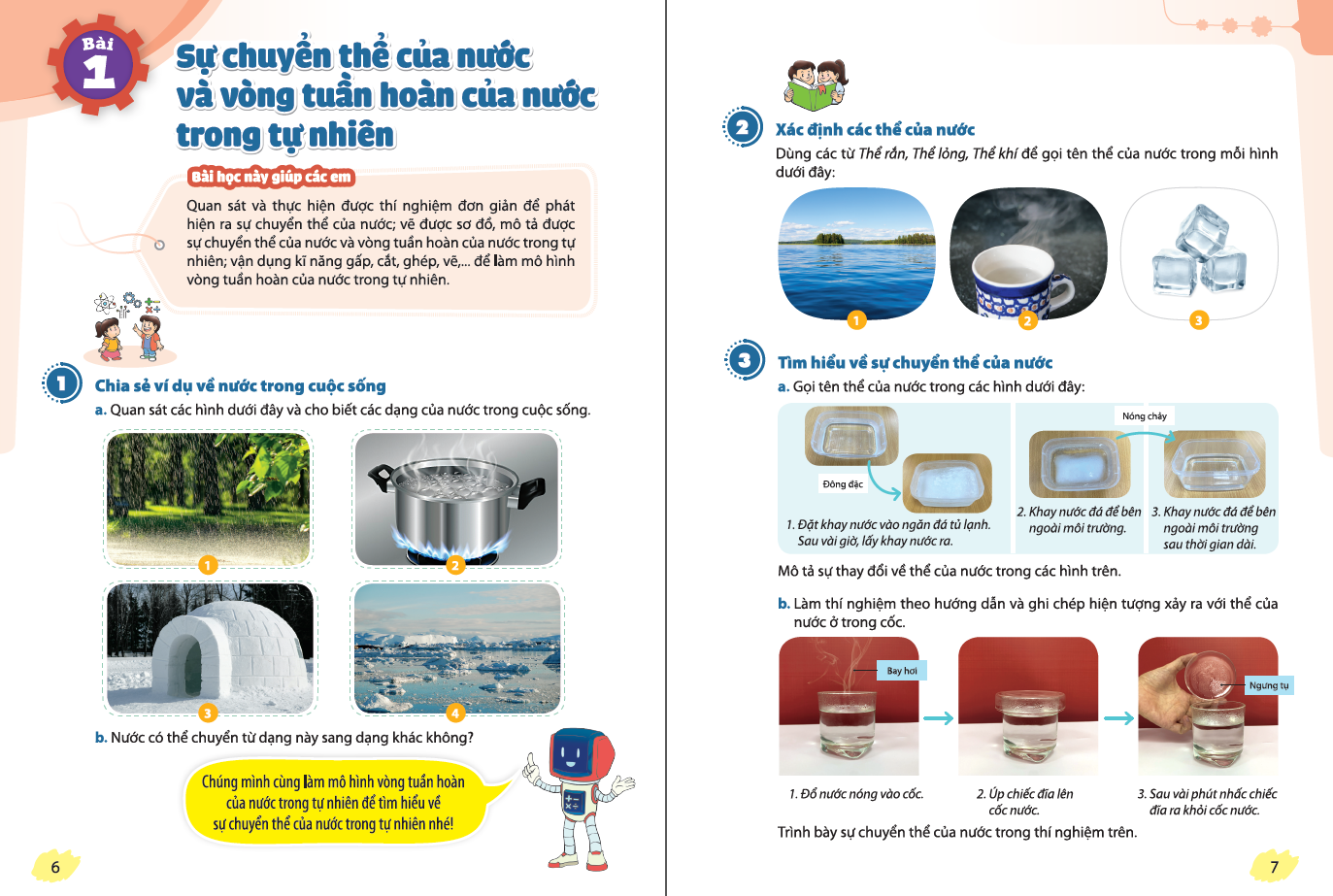 BÀI VÍ DỤ
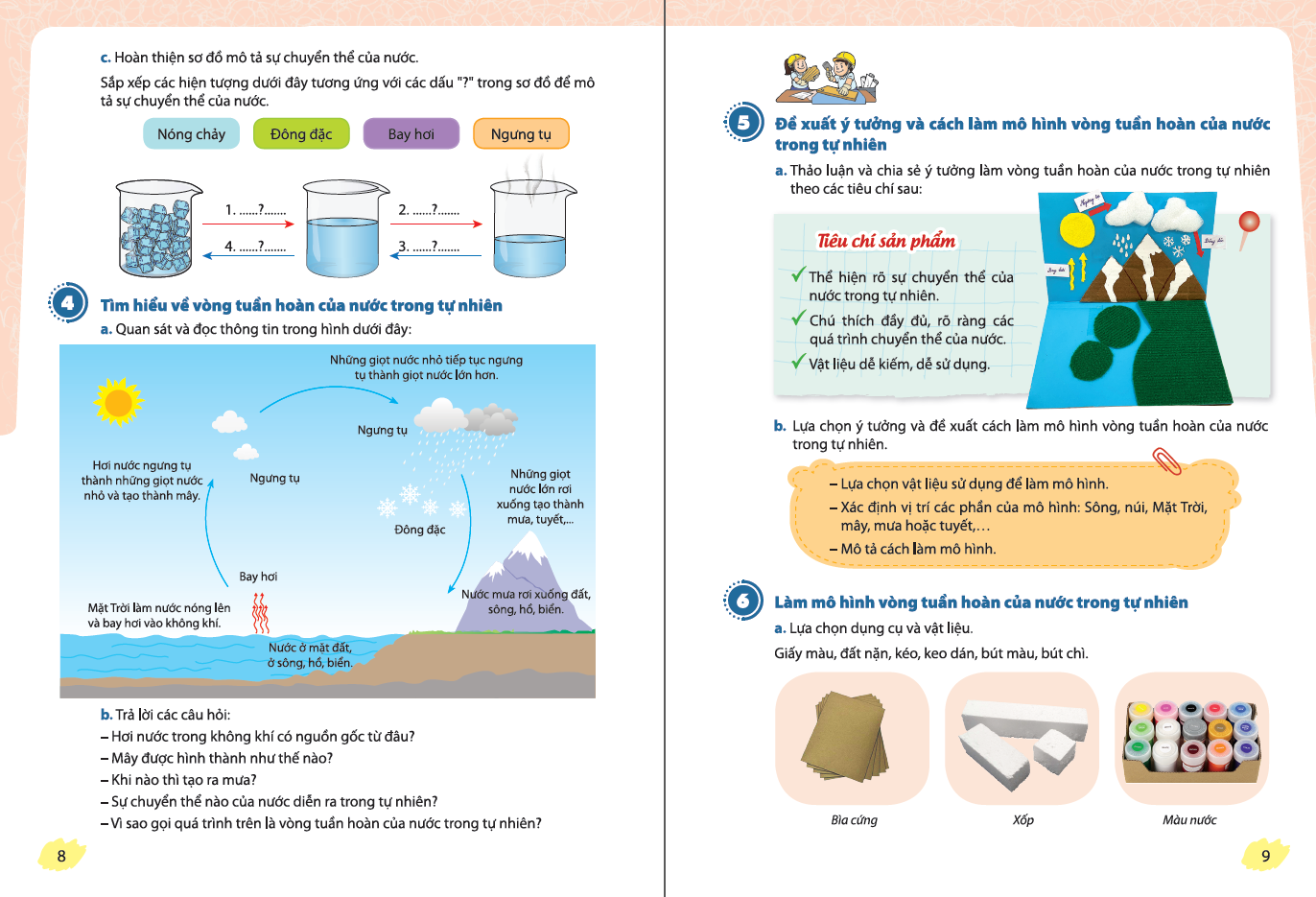 BÀI VÍ DỤ
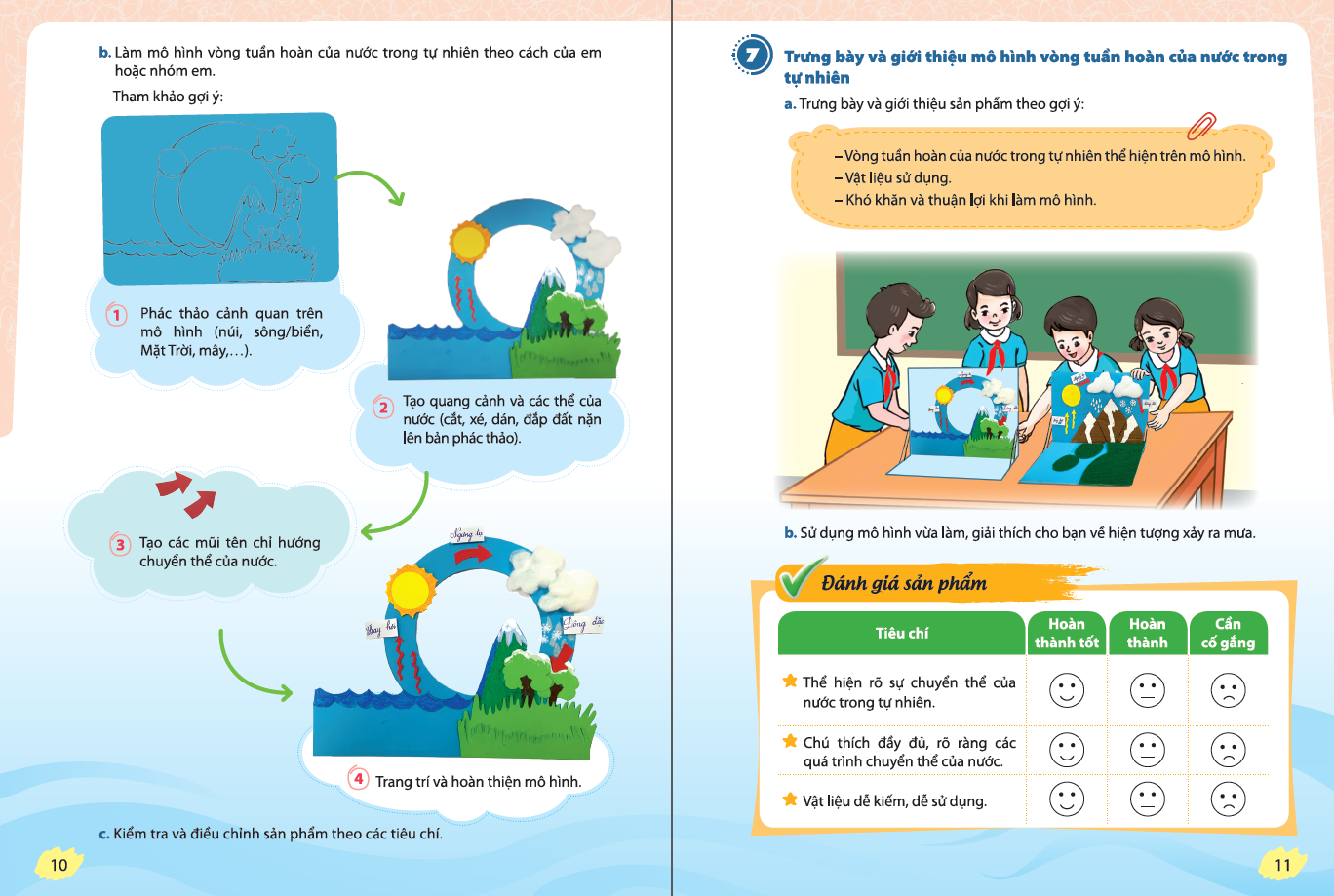 HƯỚNG DẪN XÂY DỰNG KẾ HOẠCH THỰC HIỆN
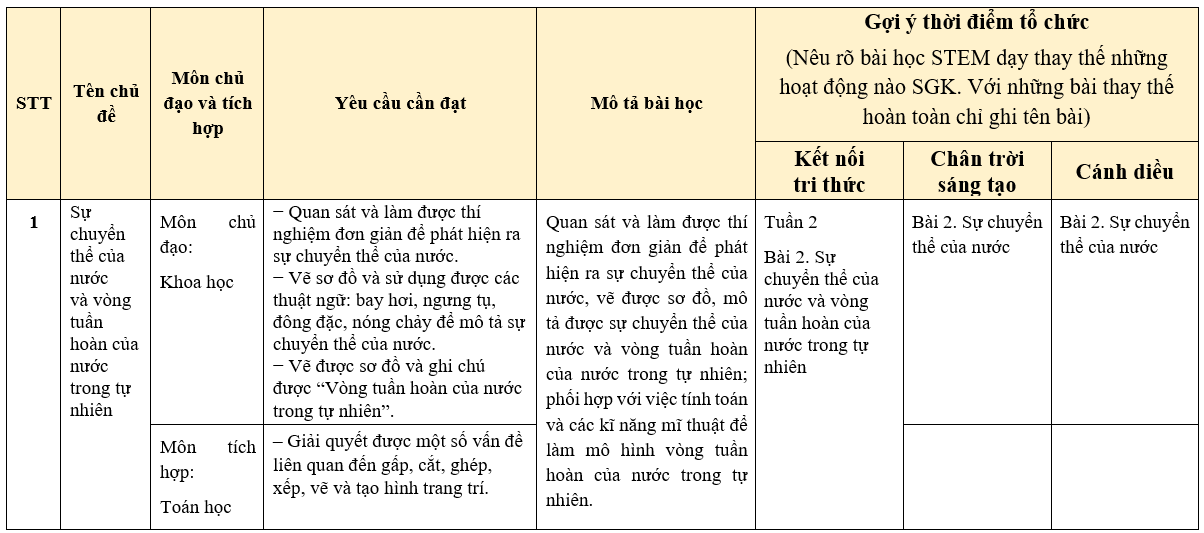 HƯỚNG DẪN XÂY DỰNG KẾ HOẠCH THỰC HIỆN
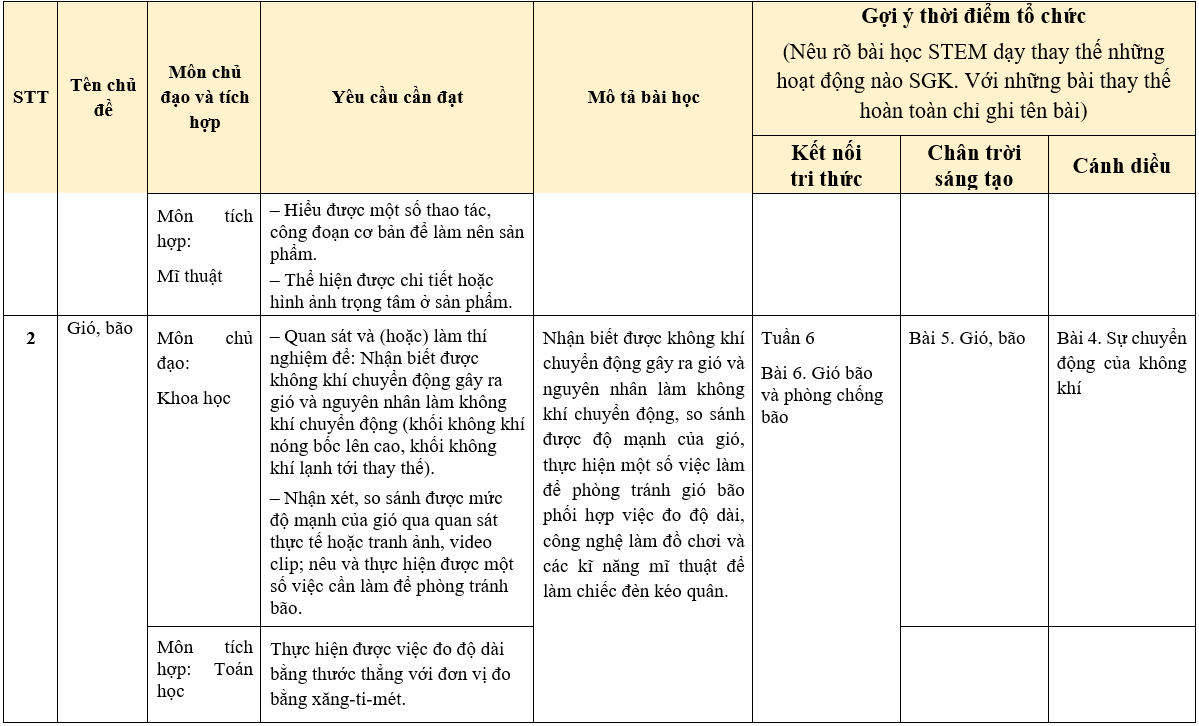 HƯỚNG DẪN XÂY DỰNG KẾ HOẠCH THỰC HIỆN
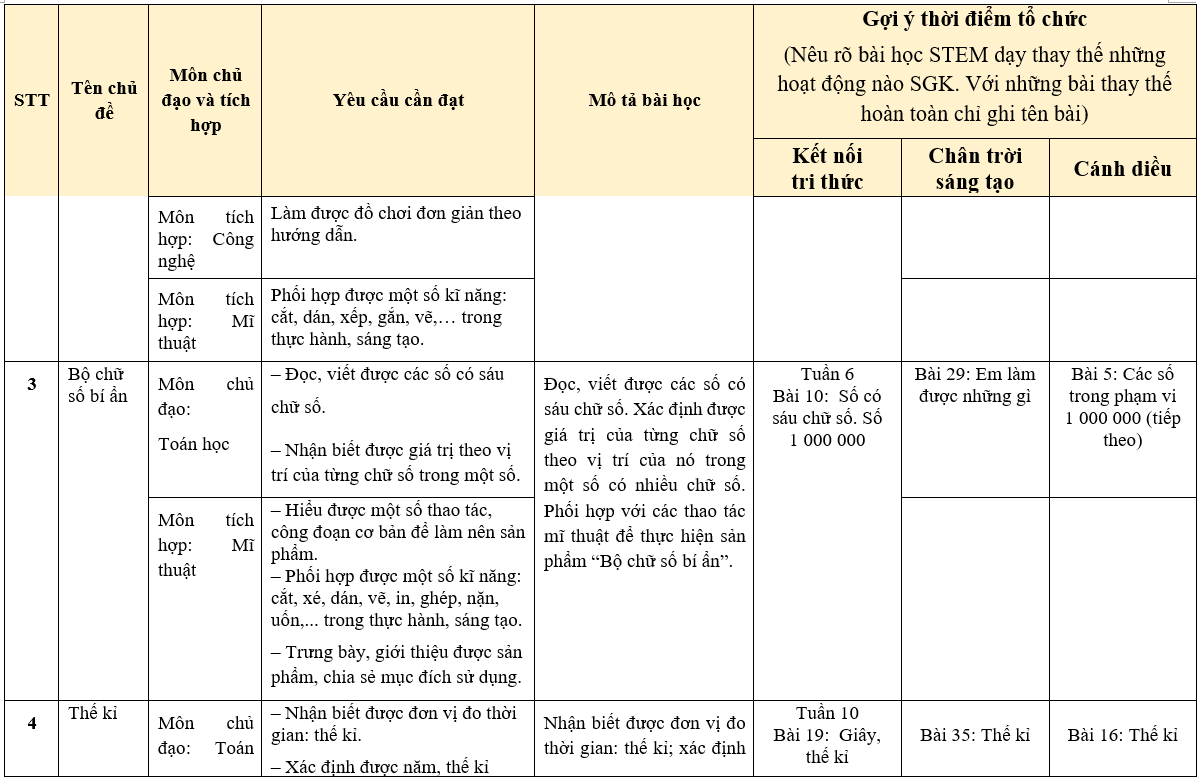 HƯỚNG DẪN XÂY DỰNG KẾ HOẠCH THỰC HIỆN
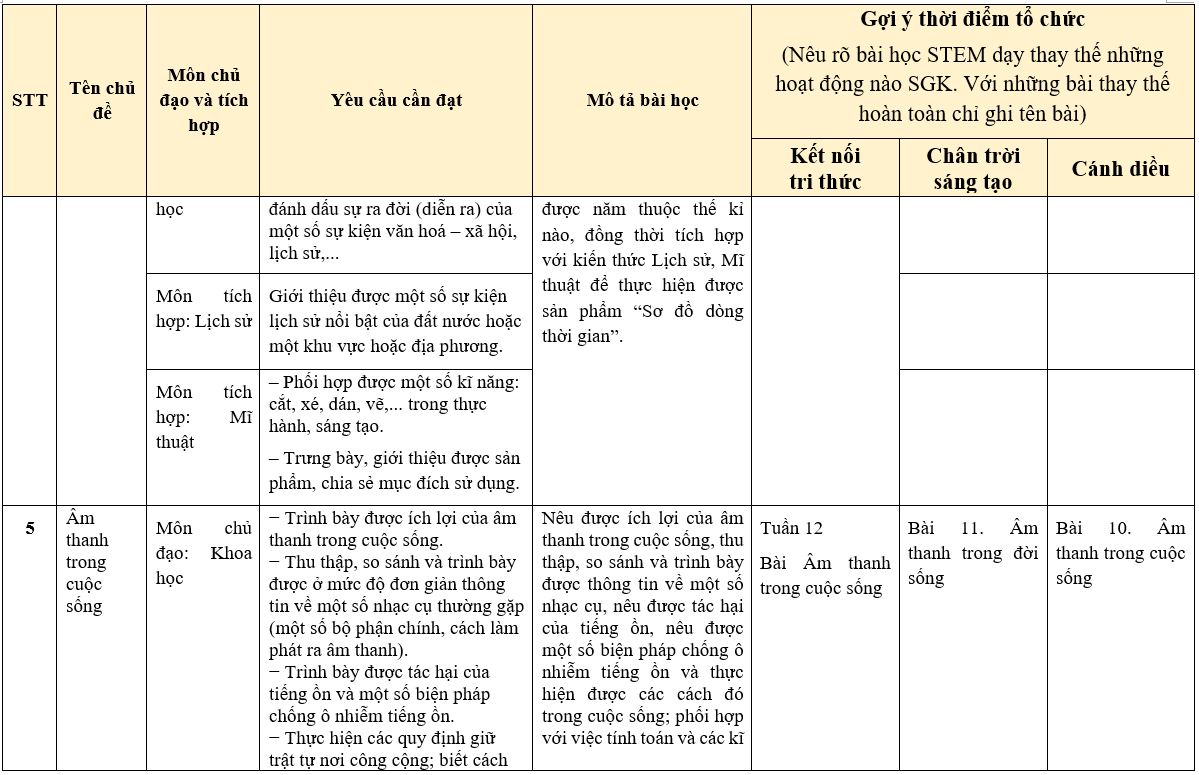 HƯỚNG DẪN XÂY DỰNG KẾ HOẠCH THỰC HIỆN
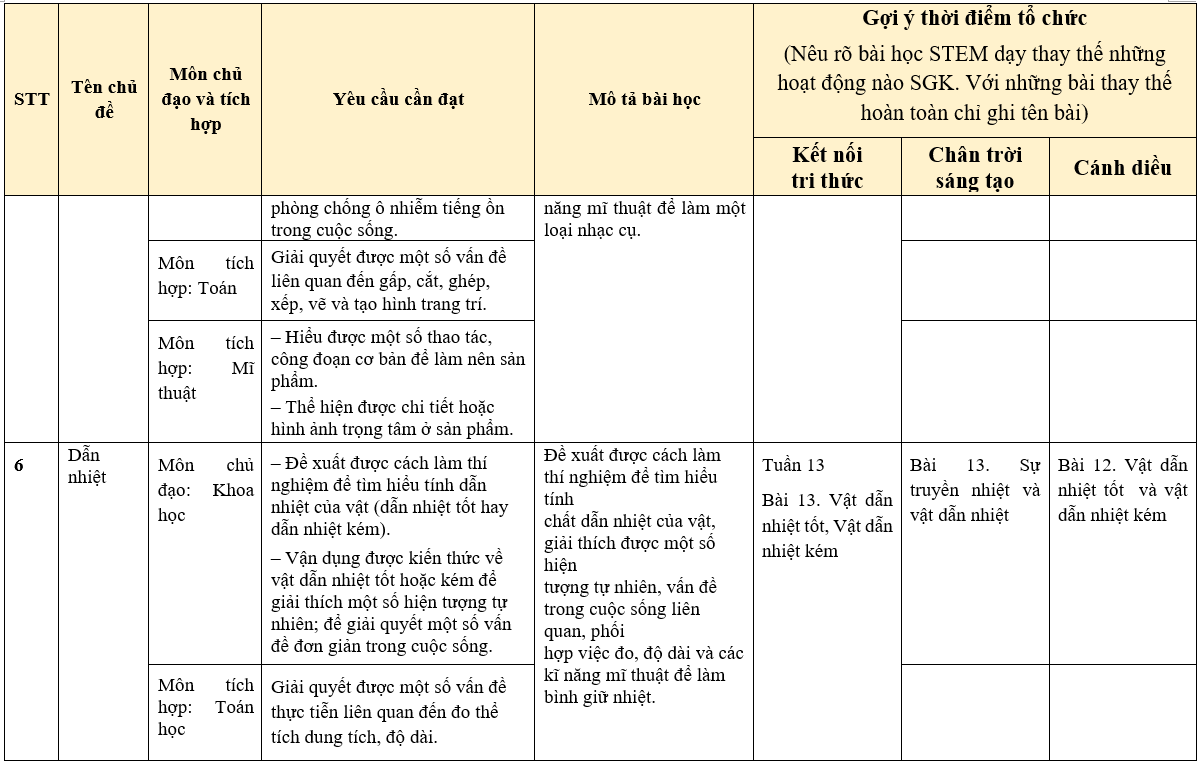 HƯỚNG DẪN XÂY DỰNG KẾ HOẠCH THỰC HIỆN
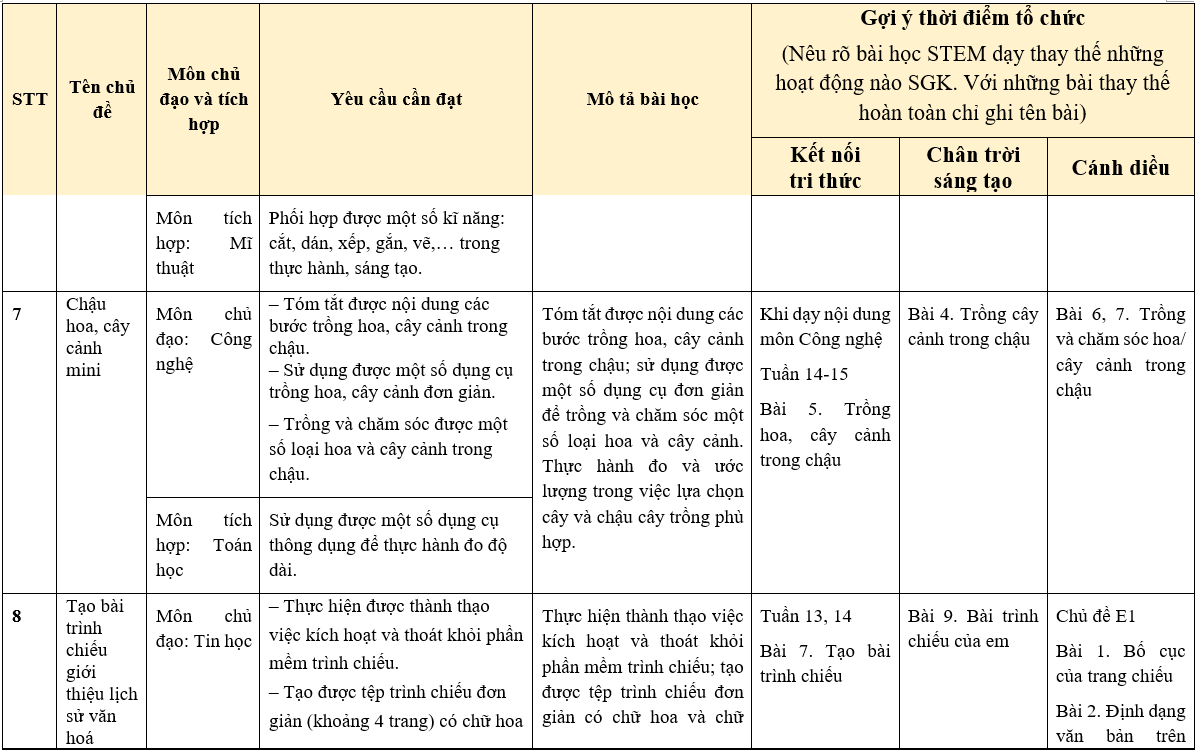 HƯỚNG DẪN XÂY DỰNG KẾ HOẠCH THỰC HIỆN
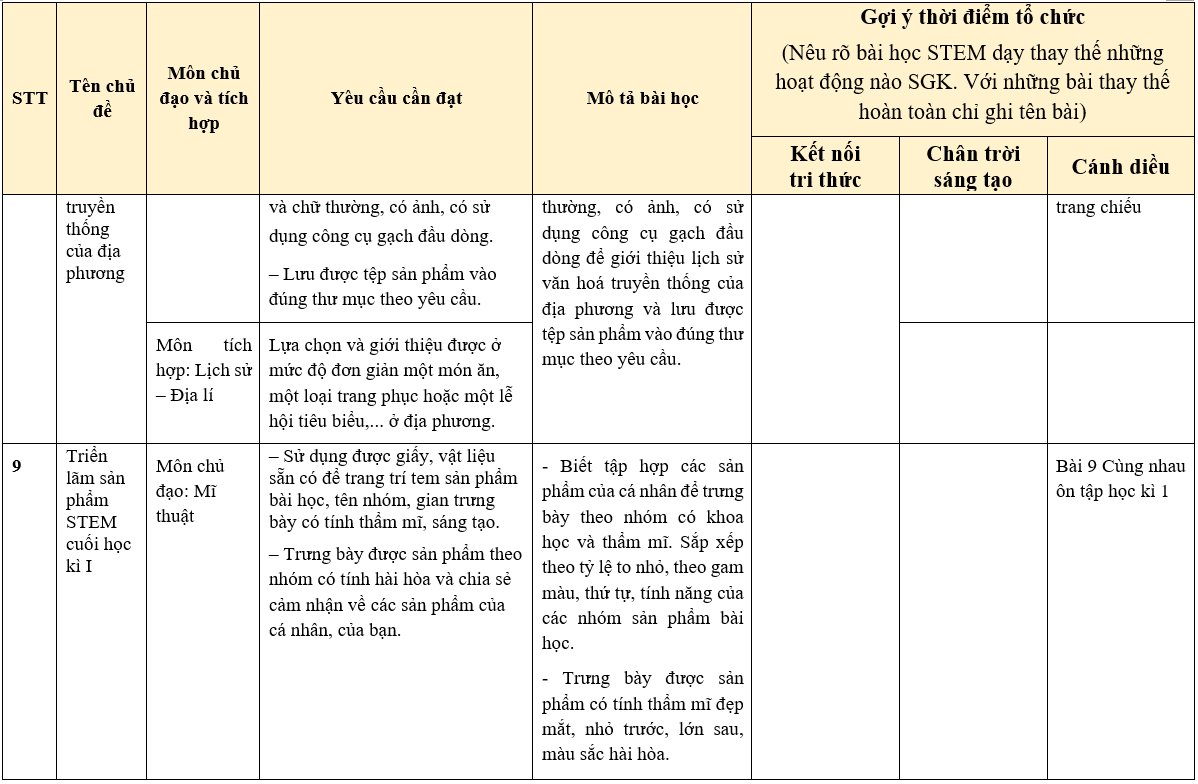 HƯỚNG DẪN XÂY DỰNG KẾ HOẠCH THỰC HIỆN
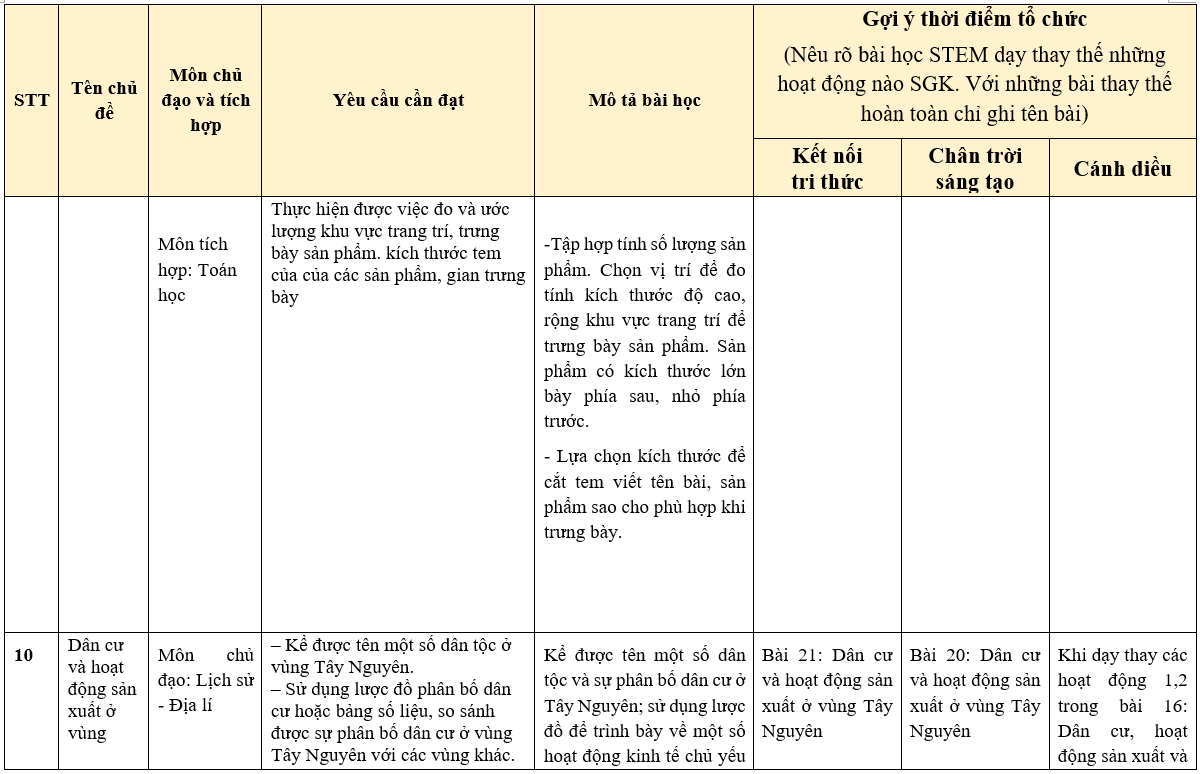 HƯỚNG DẪN XÂY DỰNG KẾ HOẠCH THỰC HIỆN
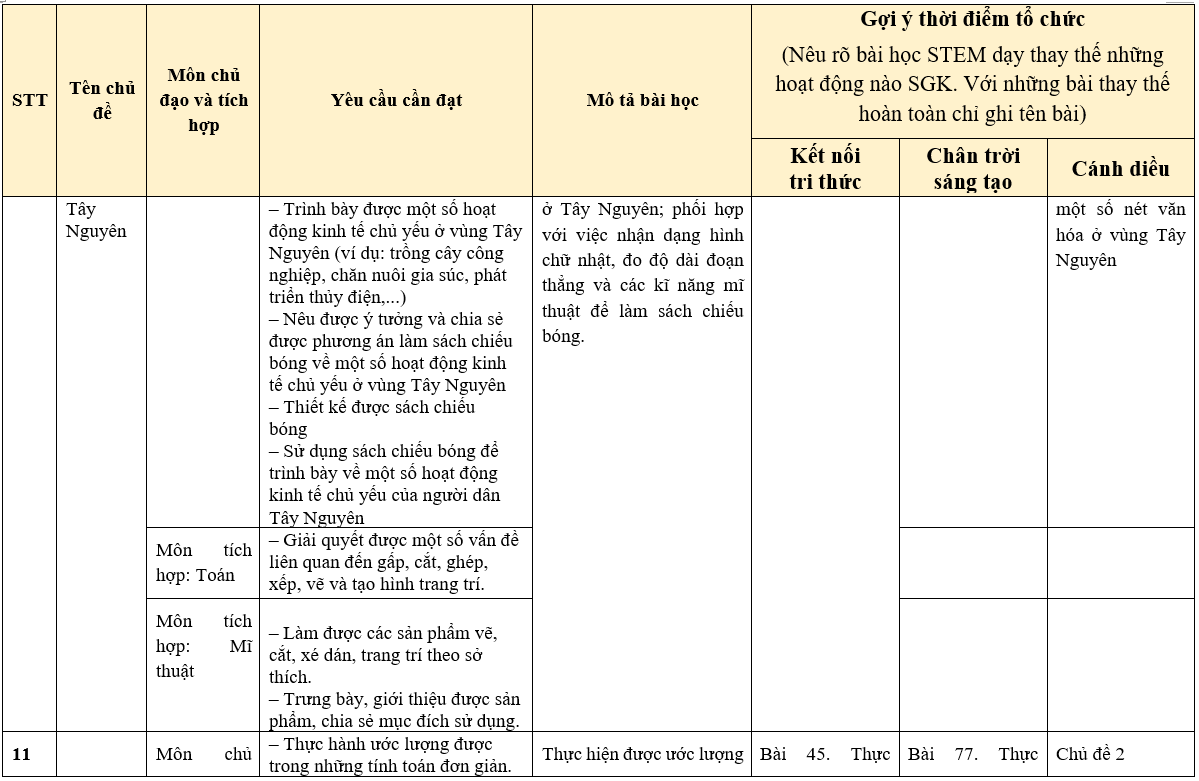 HƯỚNG DẪN XÂY DỰNG KẾ HOẠCH THỰC HIỆN
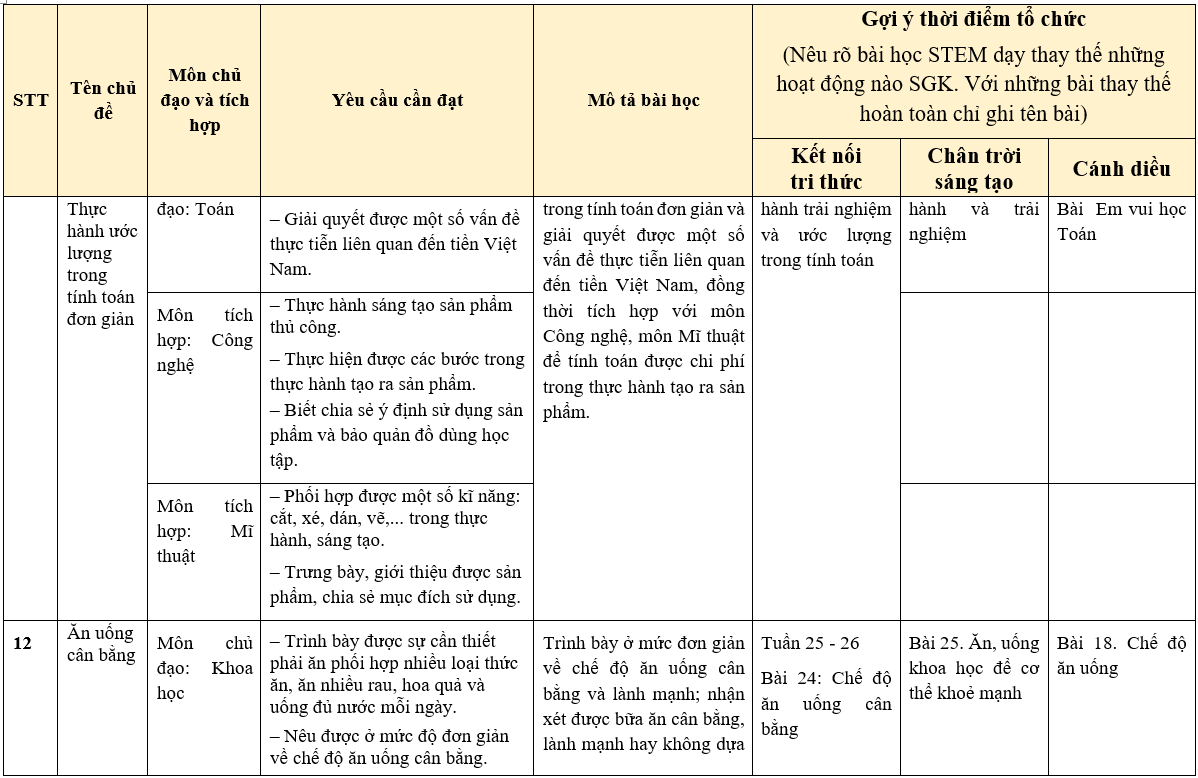 HƯỚNG DẪN XÂY DỰNG KẾ HOẠCH THỰC HIỆN
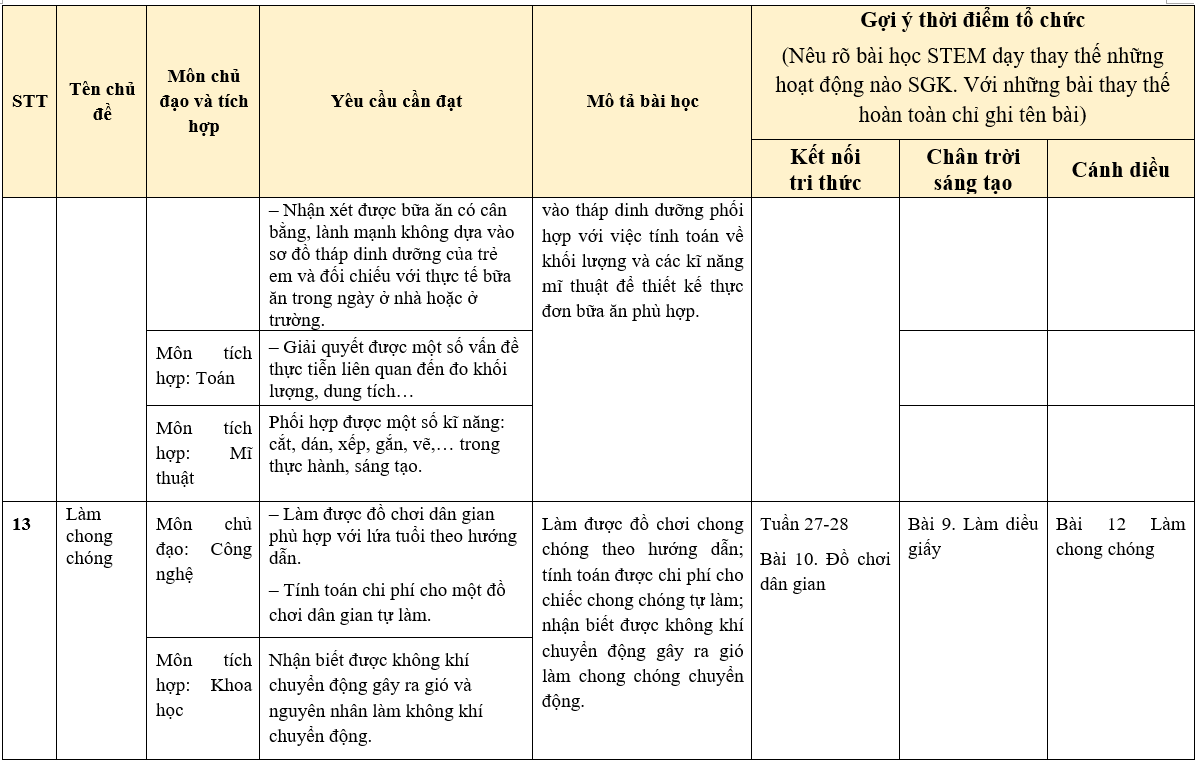 HƯỚNG DẪN XÂY DỰNG KẾ HOẠCH THỰC HIỆN
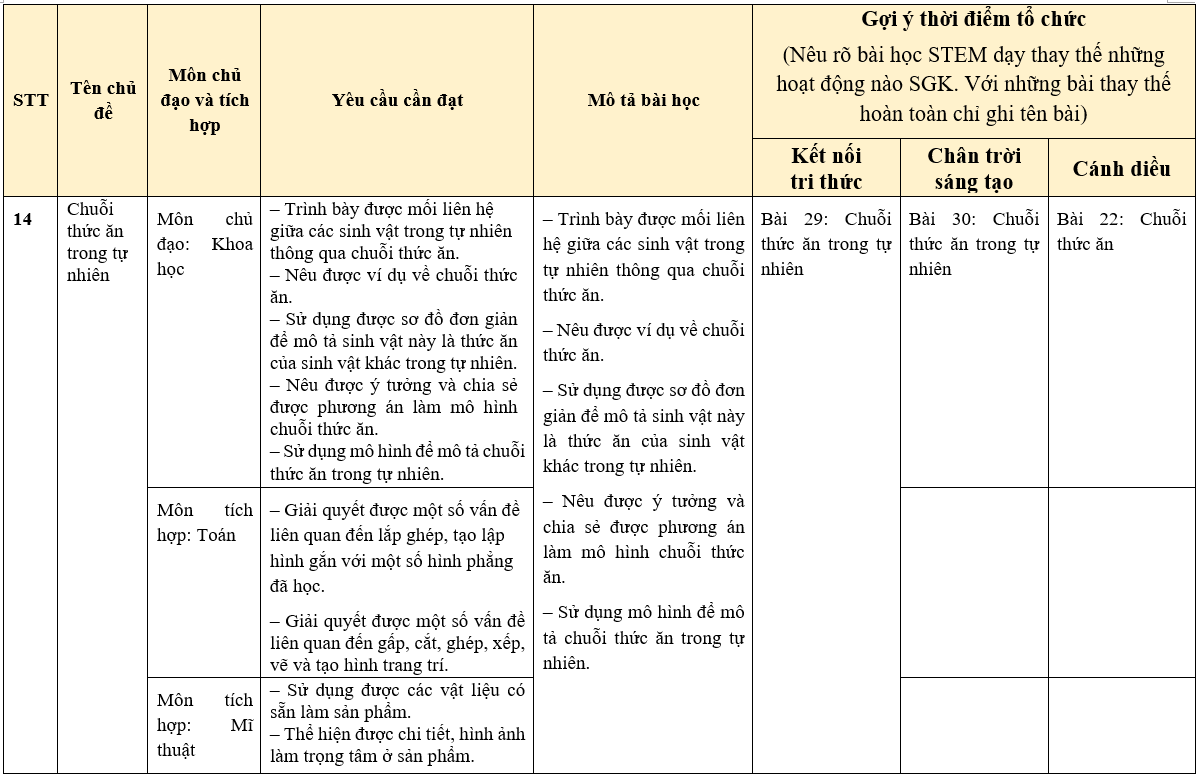 HƯỚNG DẪN XÂY DỰNG KẾ HOẠCH THỰC HIỆN
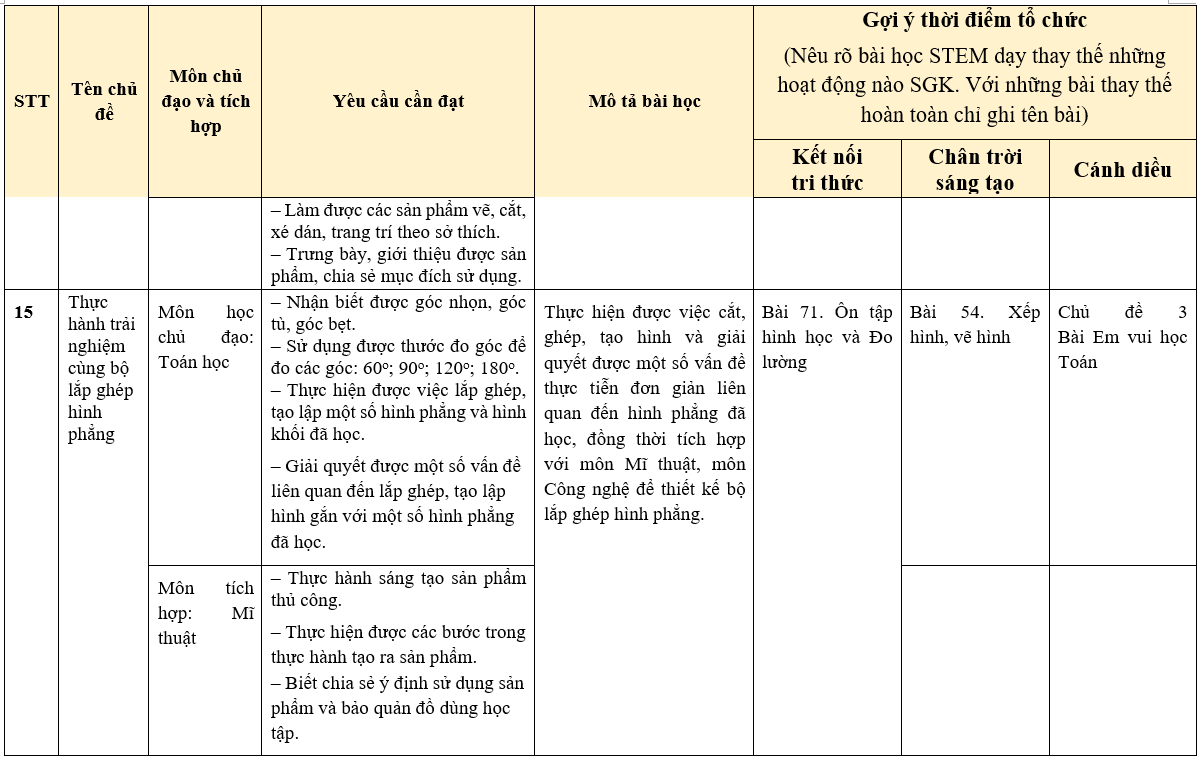 HƯỚNG DẪN XÂY DỰNG KẾ HOẠCH THỰC HIỆN
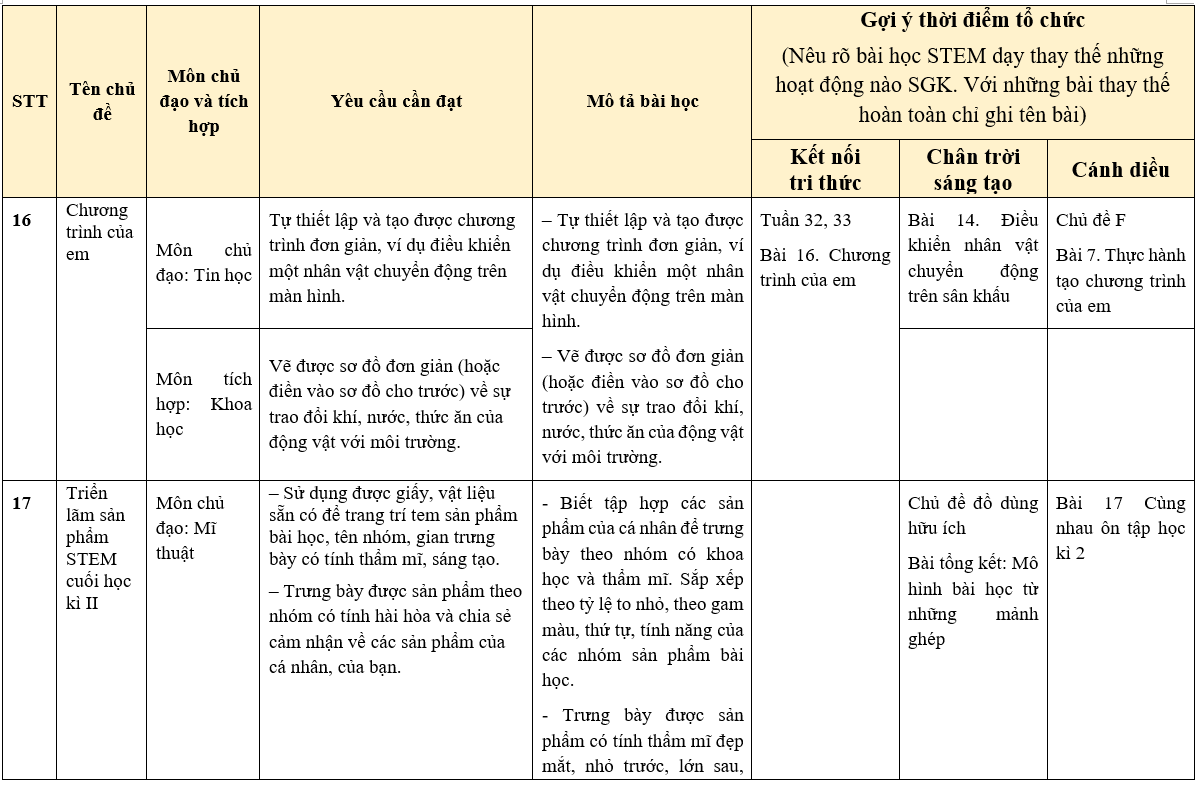 HƯỚNG DẪN XÂY DỰNG KẾ HOẠCH THỰC HIỆN
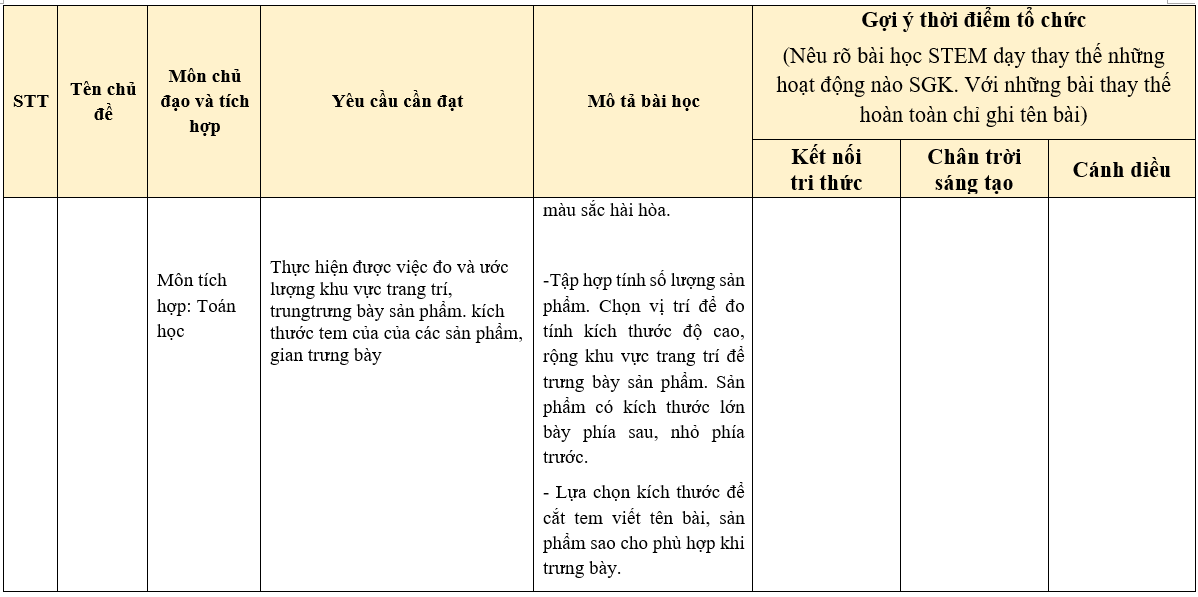 BỘ SÁCH BÀI HỌC STEM
17 bài / năm học
Mỗi bài 2 tiết
Sản phẩm đa dạng
Quy trình thống nhất
Địa chỉ dạy học cụ thể, rõ ràng
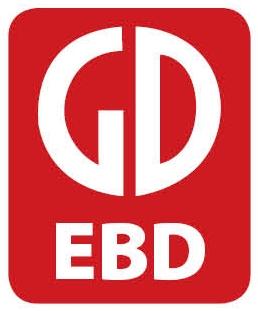 HỆ SINH THÁI TÀI NGUYÊN PHỤC VỤ BÀI HỌC STEM
http://sachthietbigiaoduc.vn/gioi-thieu-sach/-/BOOK/10105/bai-hoc-stem-lop-1.html?tabs1=ho-tro-day
1
Kế hoạch thực hiện Bài học STEM cho cả năm học của lớp 1, 2, 3, 4.
3
Bài giảng điện tử định dạng PowerPoint
5
Tài liệu bồi dưỡng tập huấn GV về phương pháp triển khai và đánh giá
2
Kế hoạch bài dạy của từng bài học theo Công văn 2345 của Bộ Giáo dục và Đào tạo
4
Clip Bài dạy minh hoạ
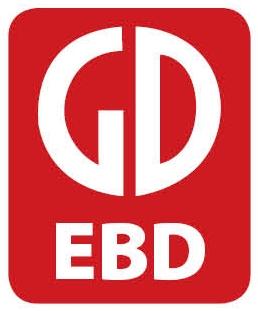 ĐỊA CHỈ CUNG CẤP MIỄN PHÍ CÁC HỌC LIỆU
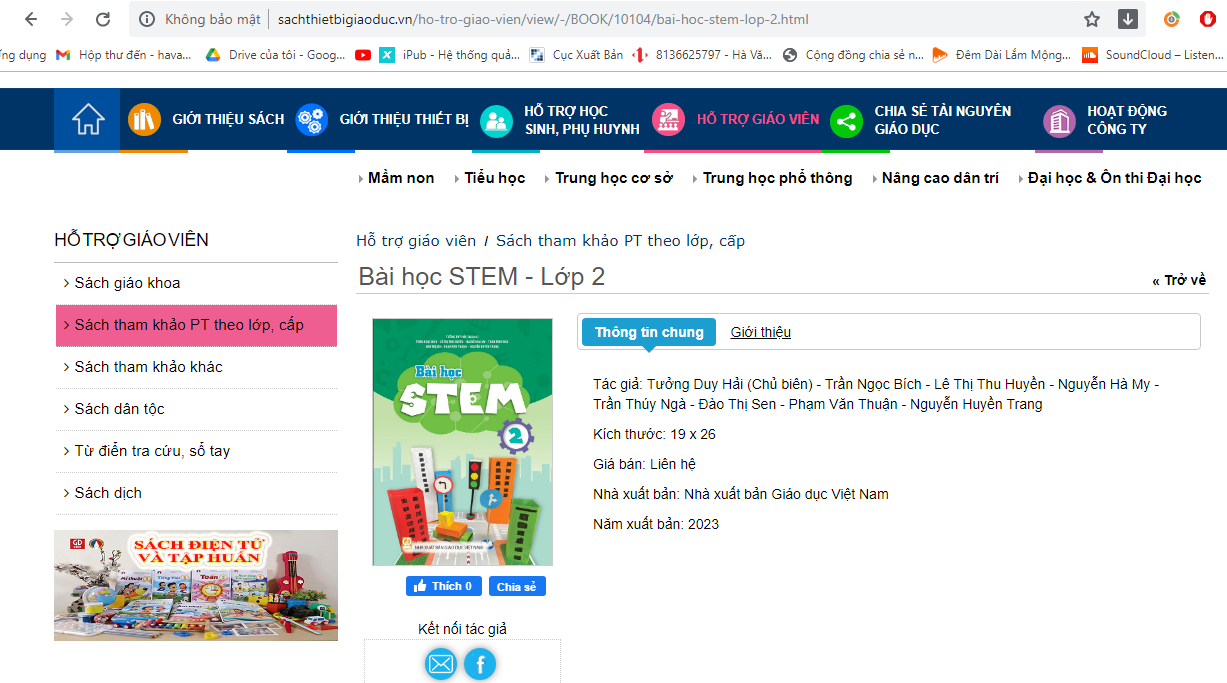 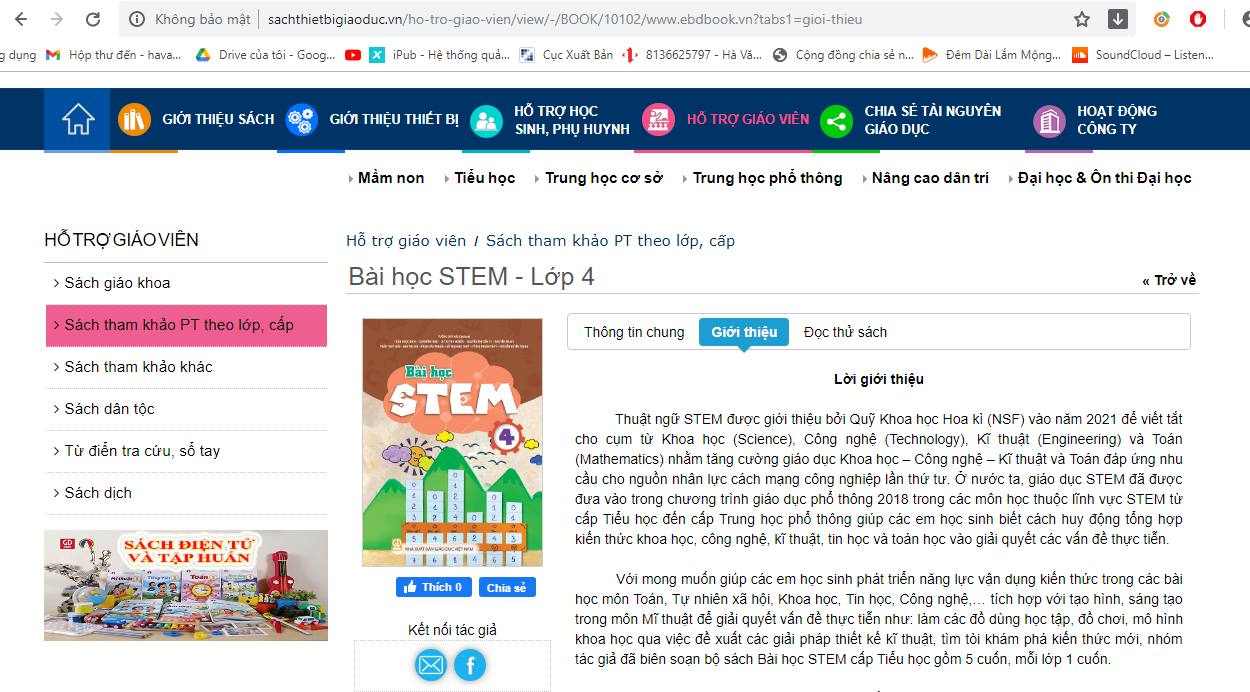 http://sachthietbigiaoduc.vn/gioi-thieu-sach/-/BOOK/10105/bai-hoc-stem-lop-1.html?tabs1=ho-tro-day
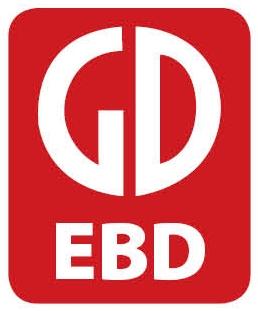 Một số hình ảnh thực nghiệm:
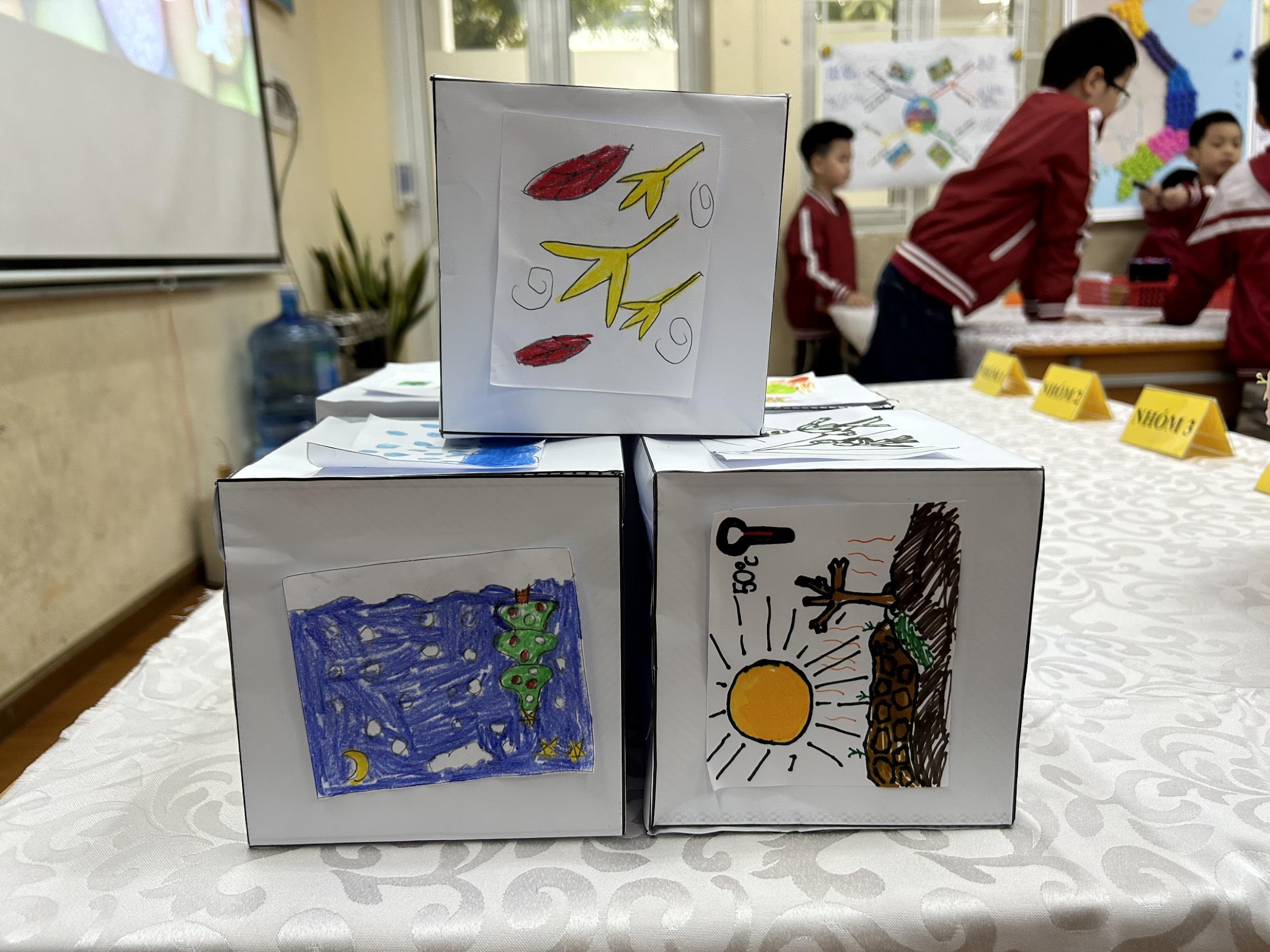 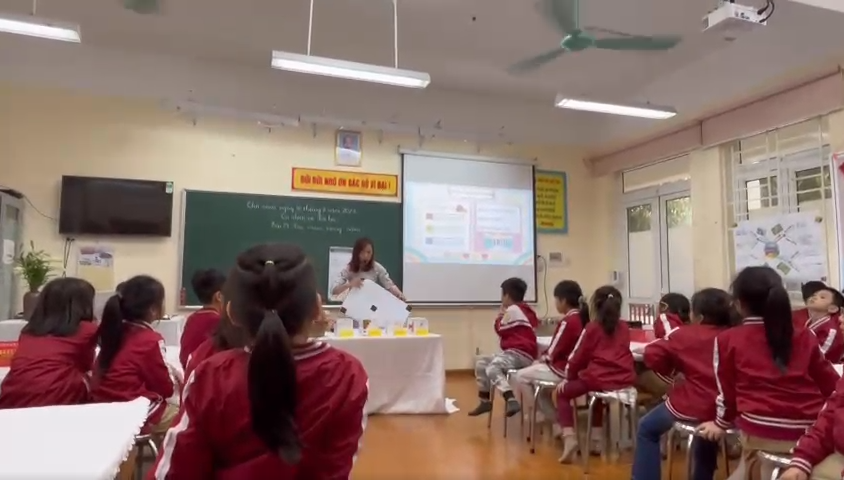 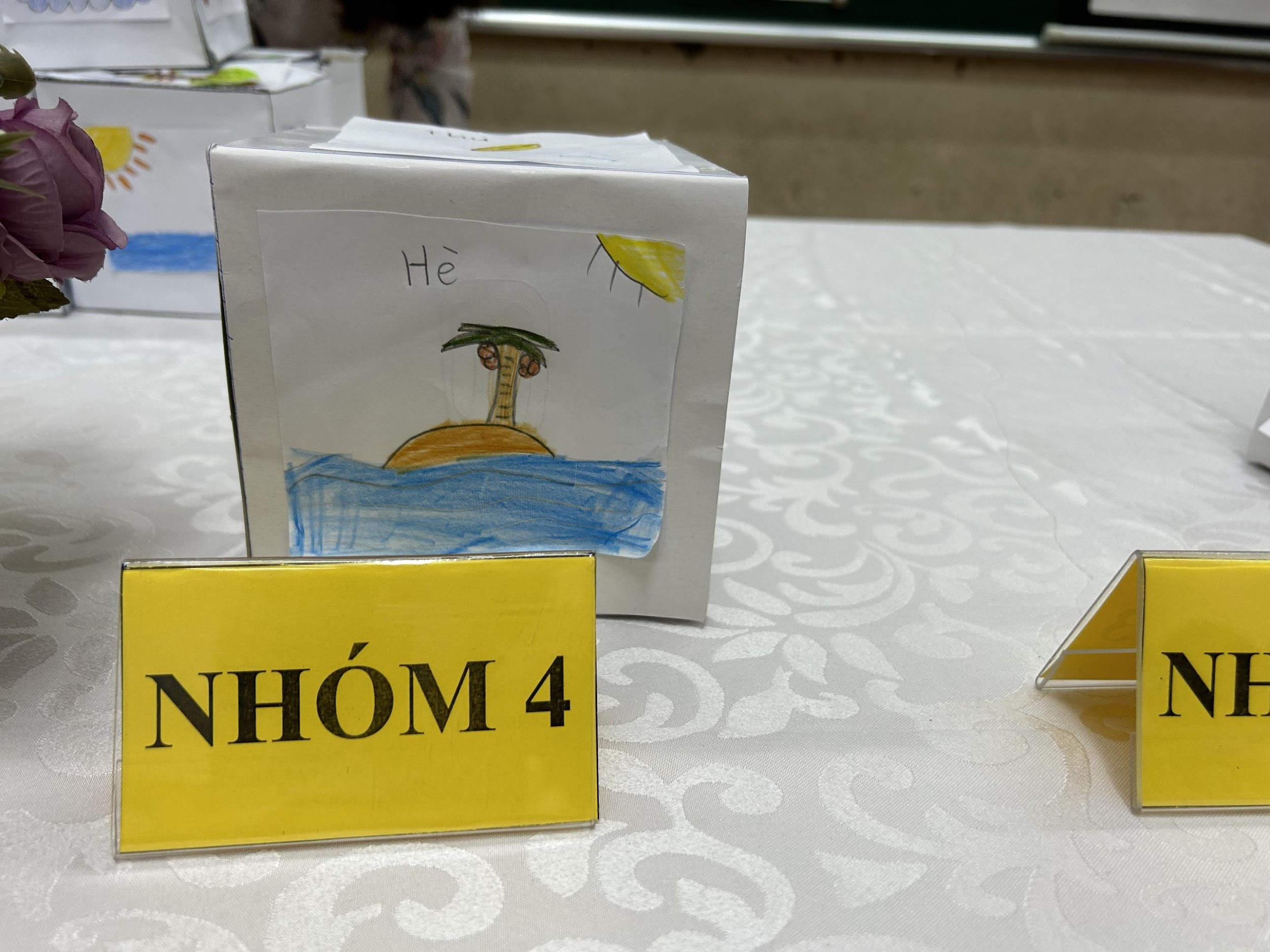 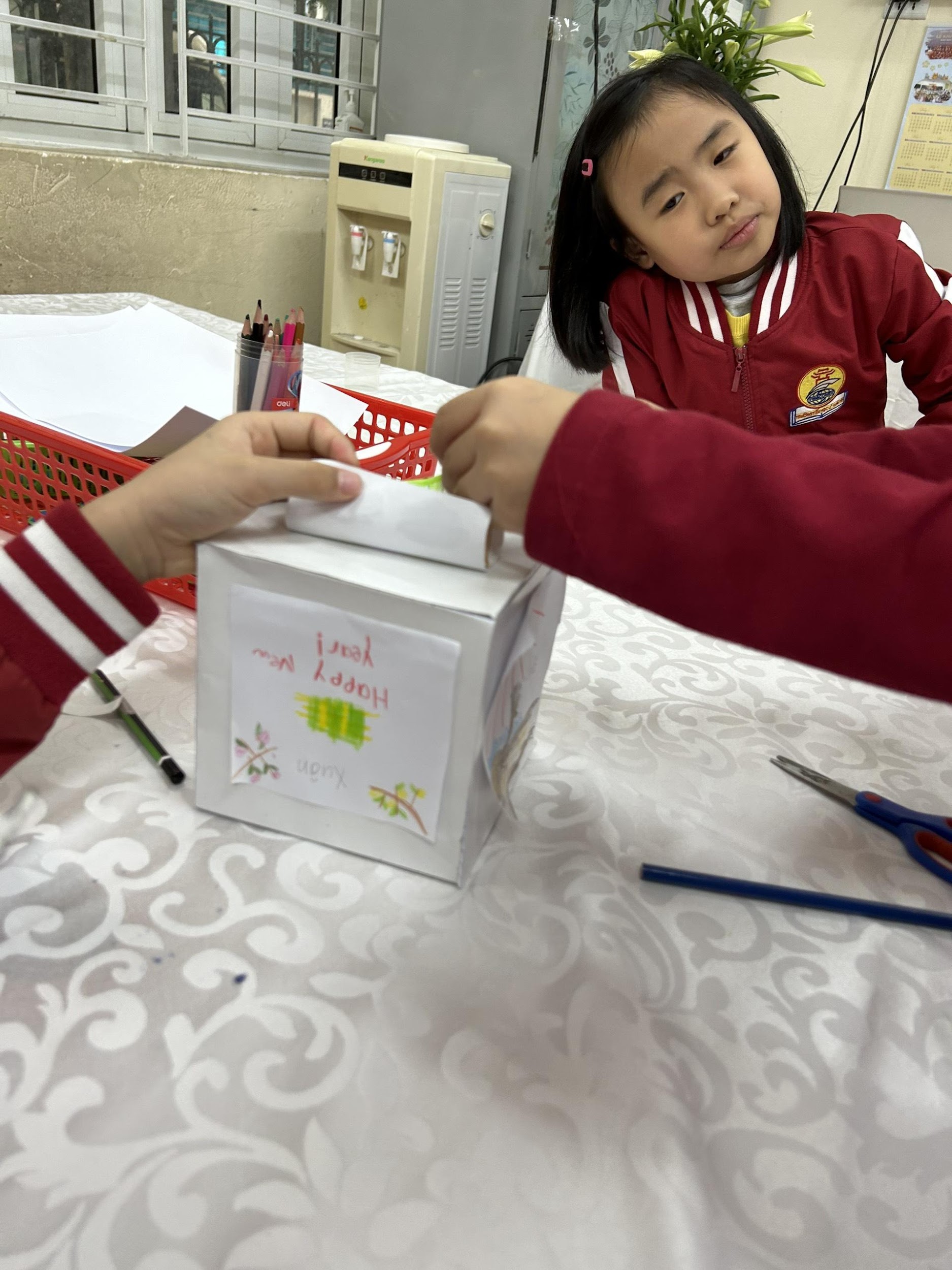 Trường tiểu học 
Lý Thái Tổ
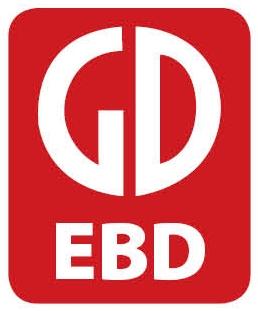 Một số hình ảnh thực nghiệm:
Trường tiểu học Trần Quốc Toản
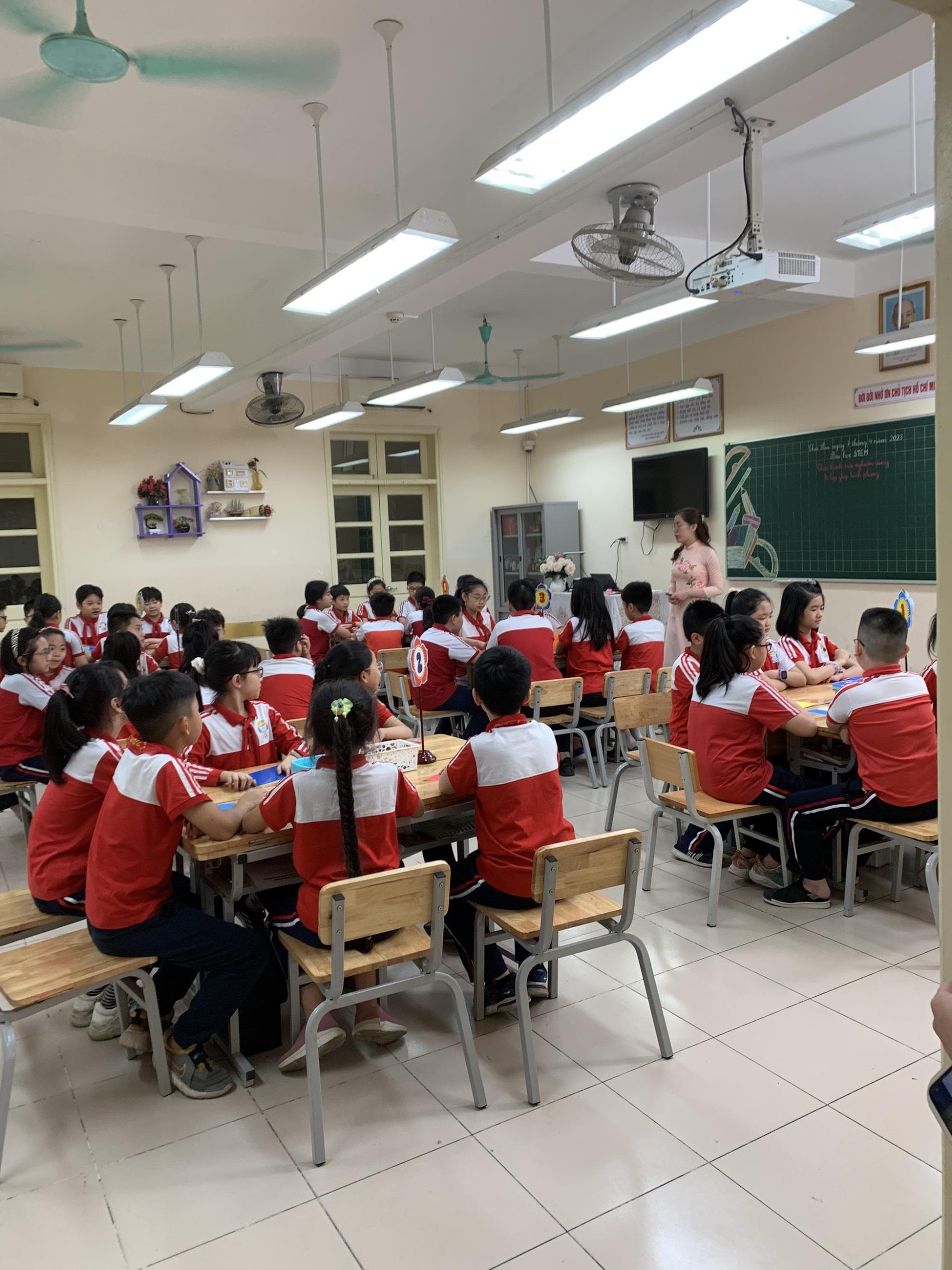 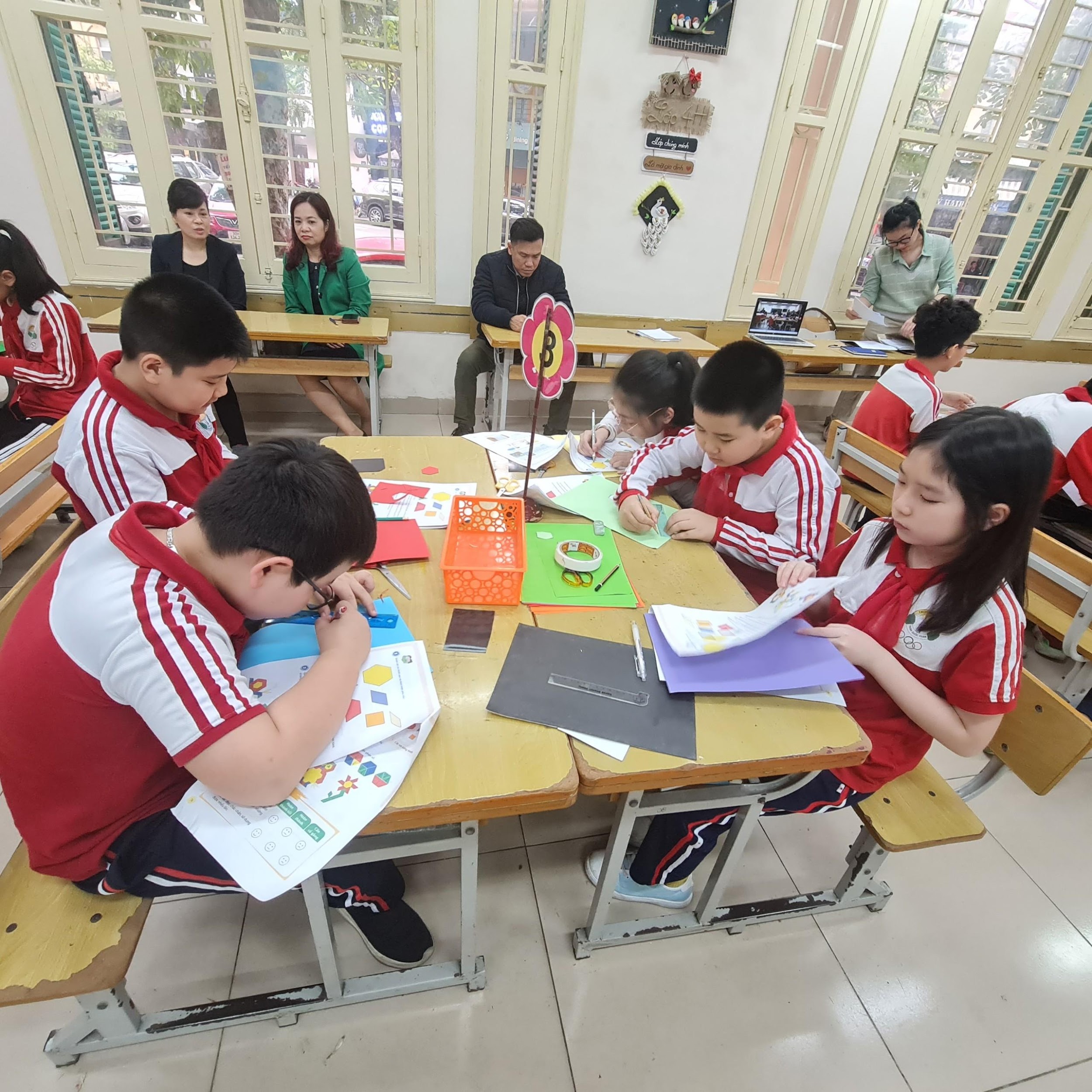 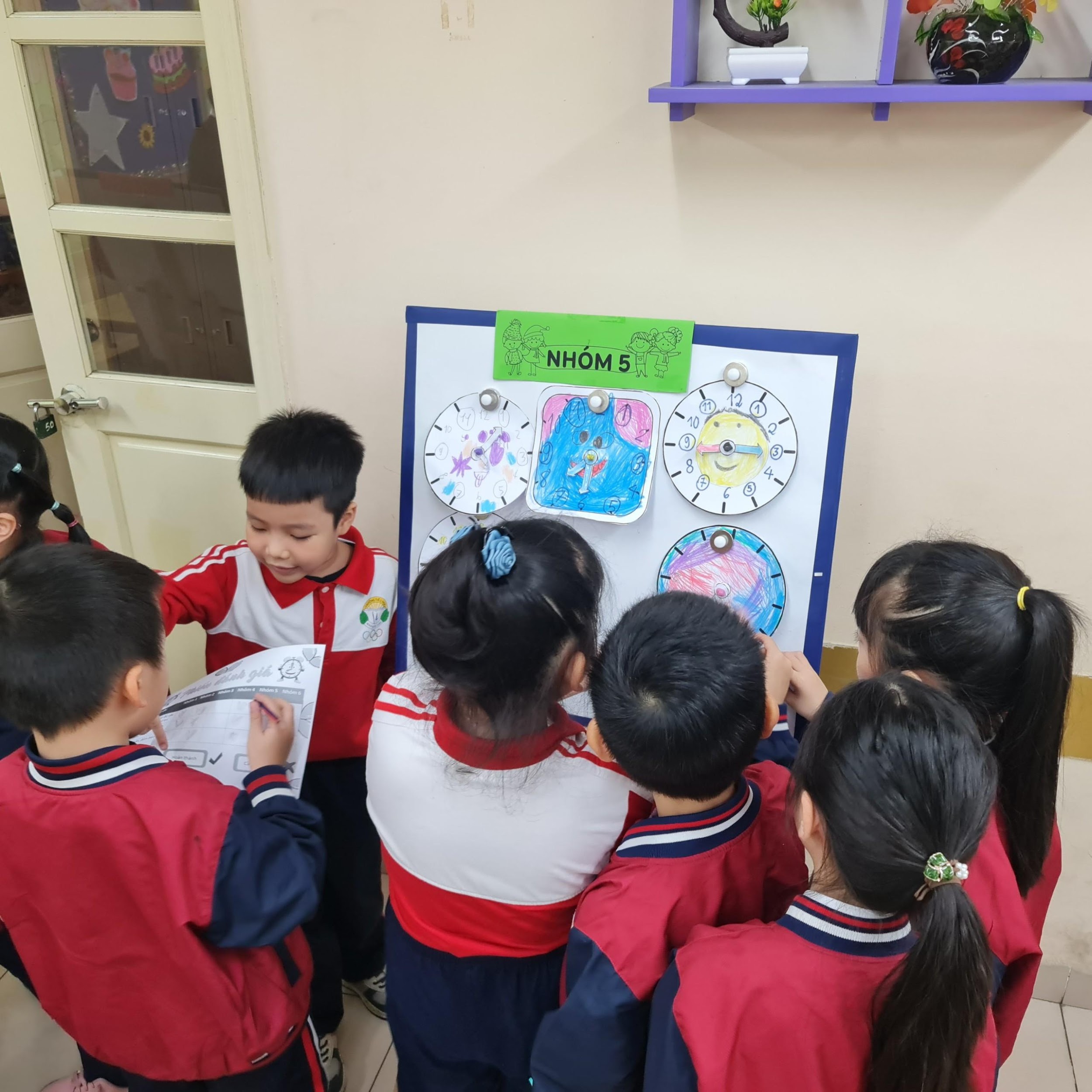 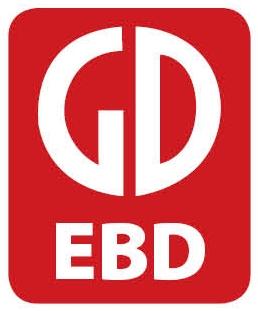 Một số hình ảnh thực nghiệm:
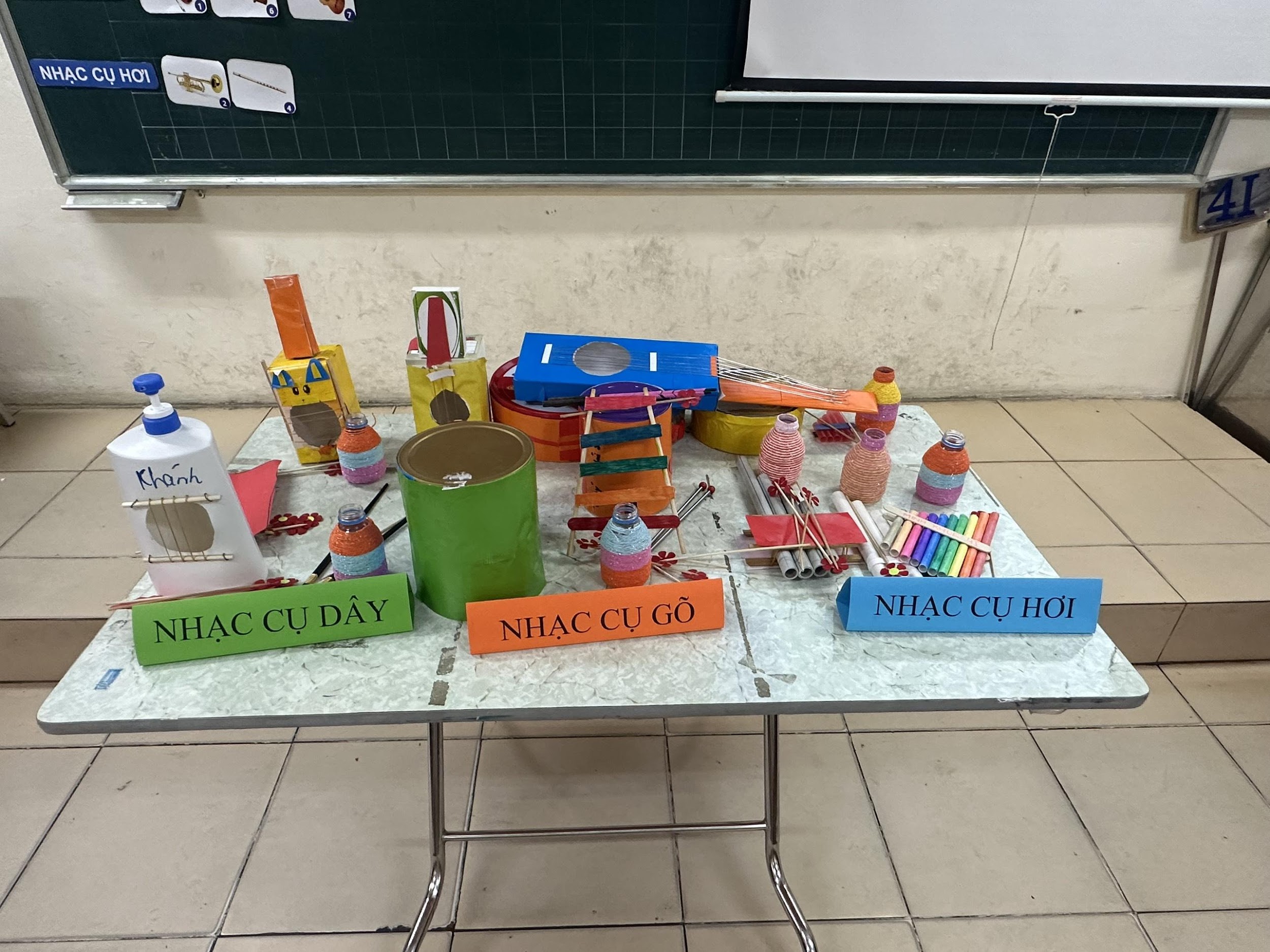 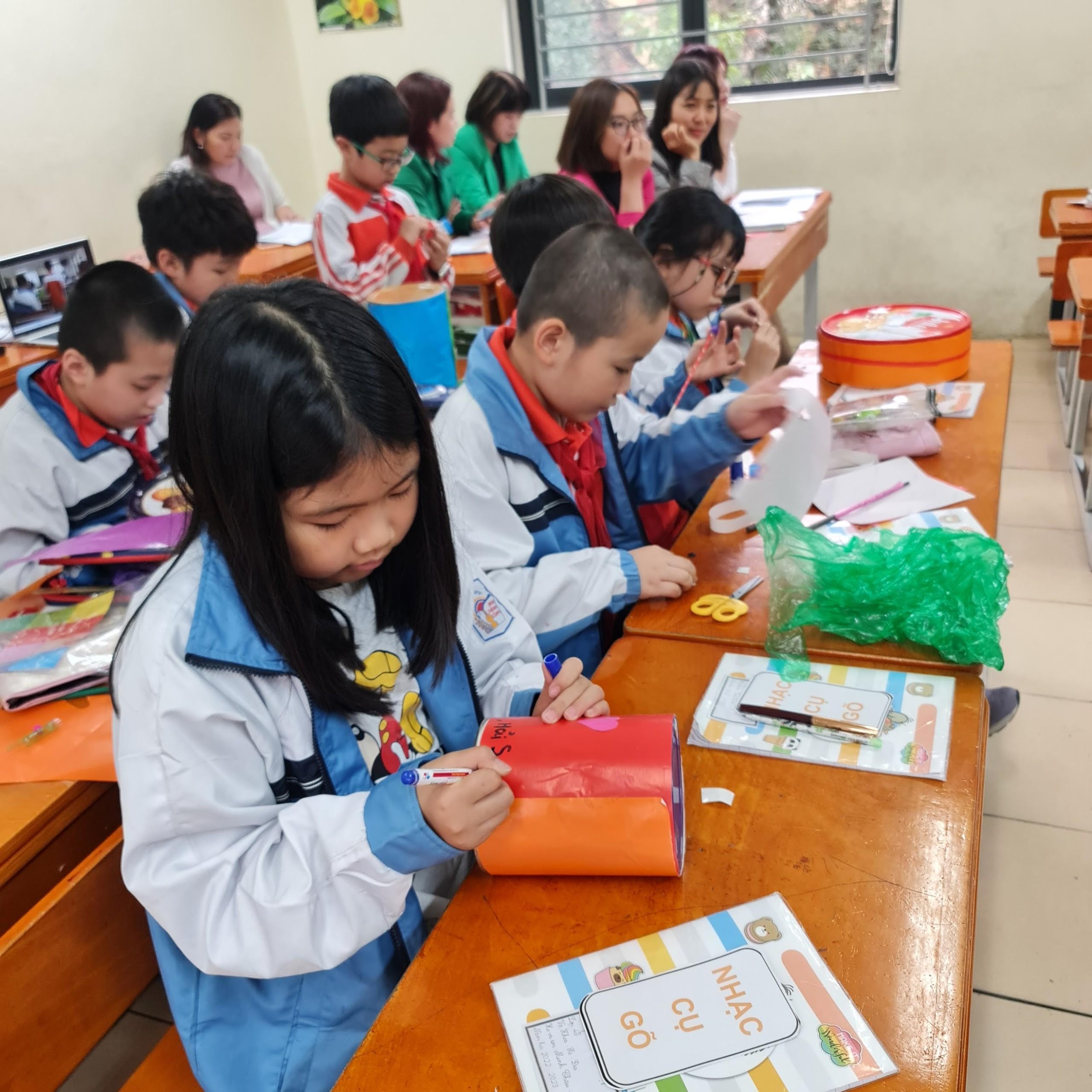 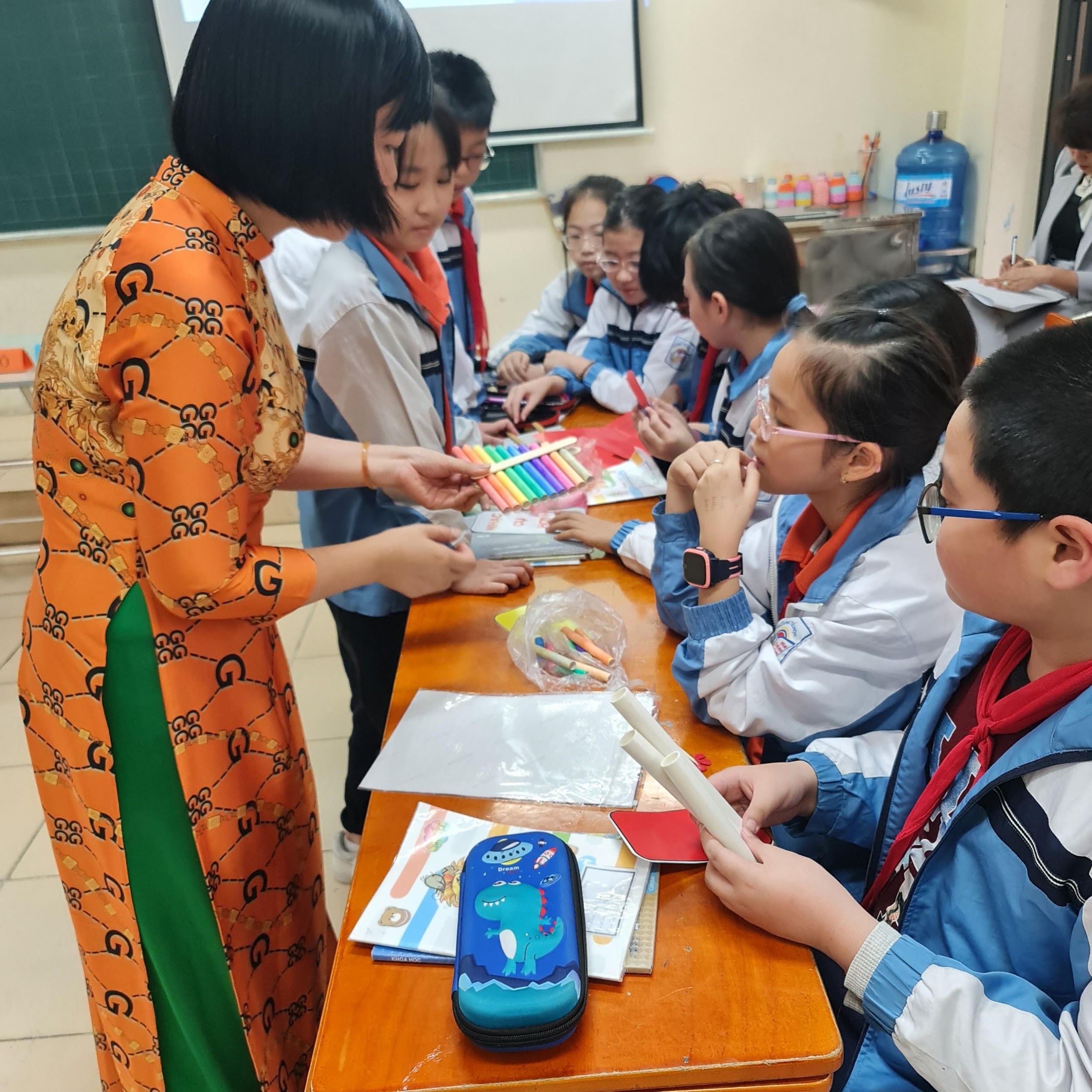 Trường tiểu học Nam Thành Công
https://giaoducthoidai.vn/chia-se-giai-phap-khai-thac-hieu-qua-bai-hoc-stem-o-tieu-hoc-post634615.html
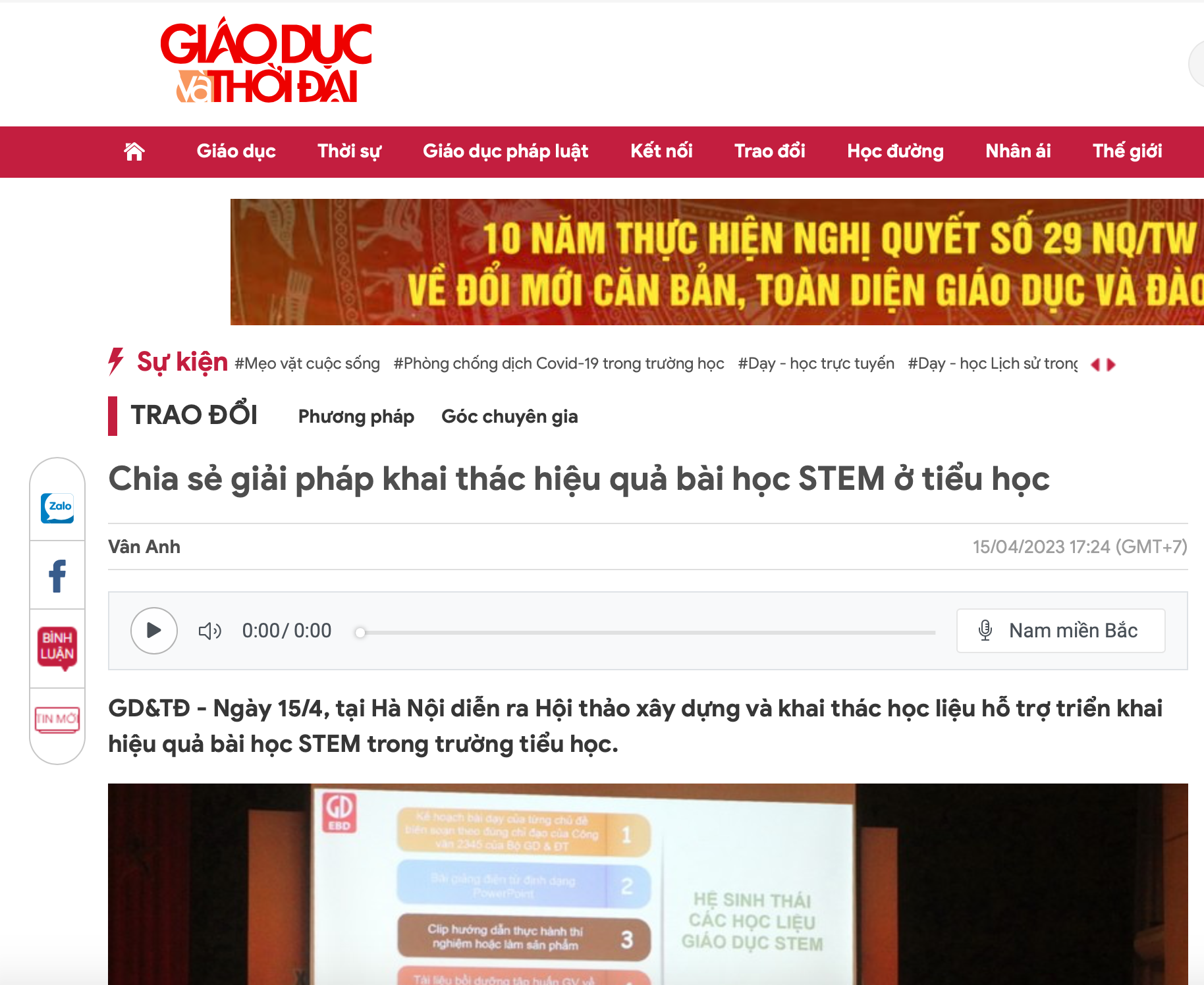 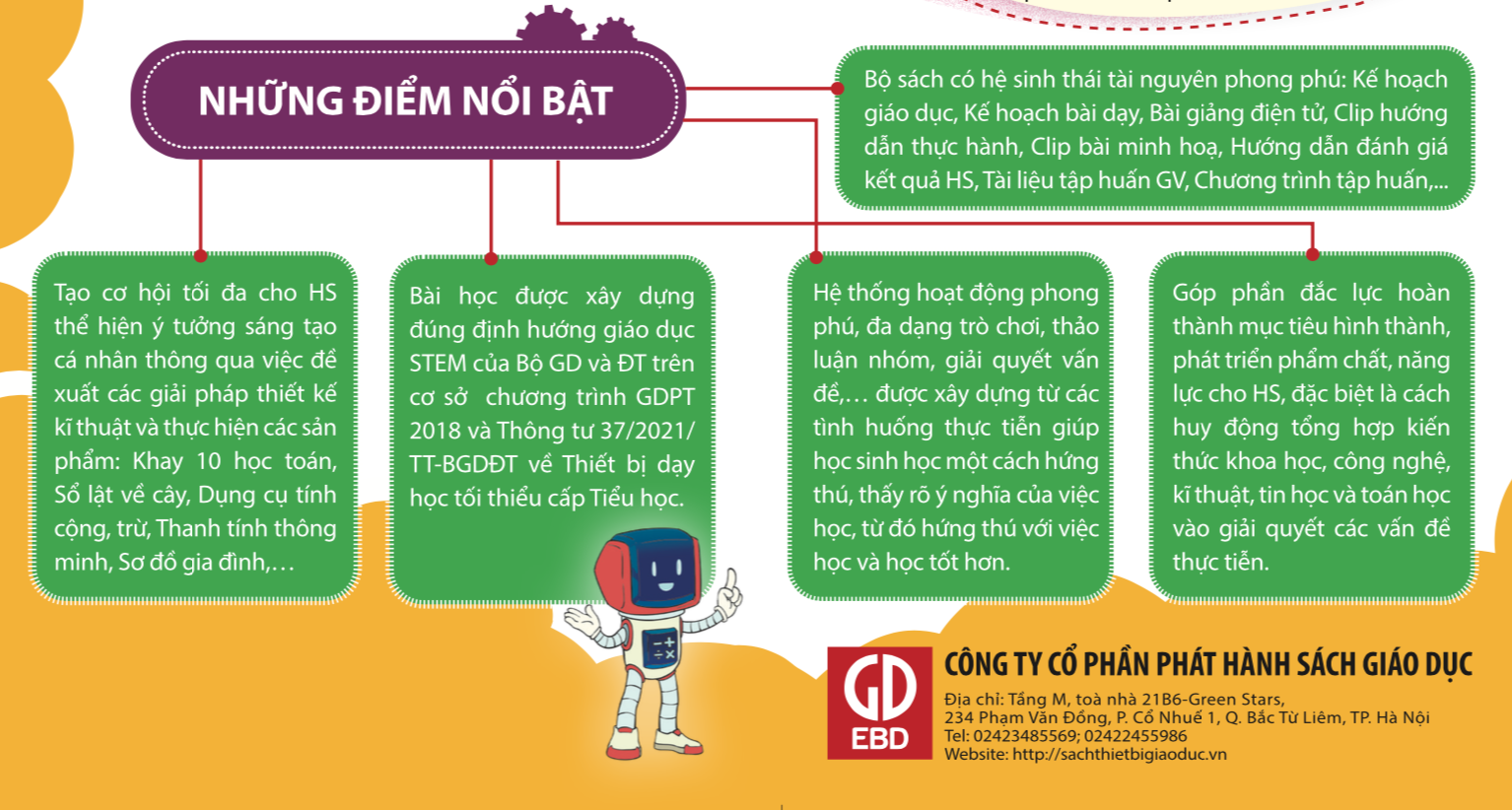 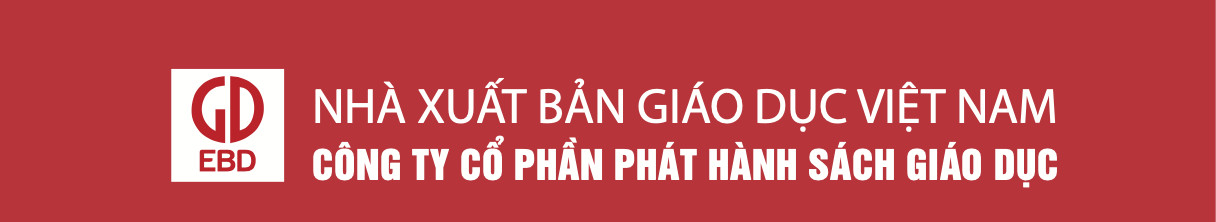 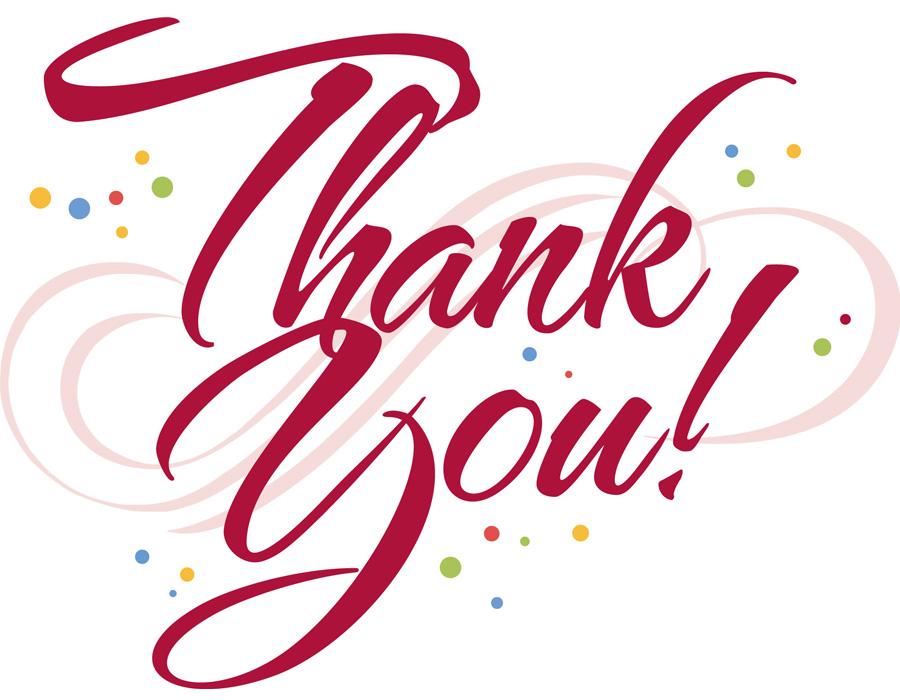